Mozart: Salzburg (1770s) and the Move to Vienna (1781)
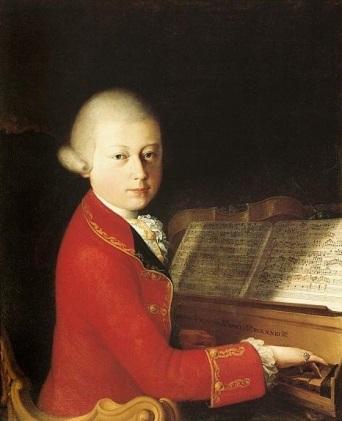 Young Mozart in Italy: Three Trips
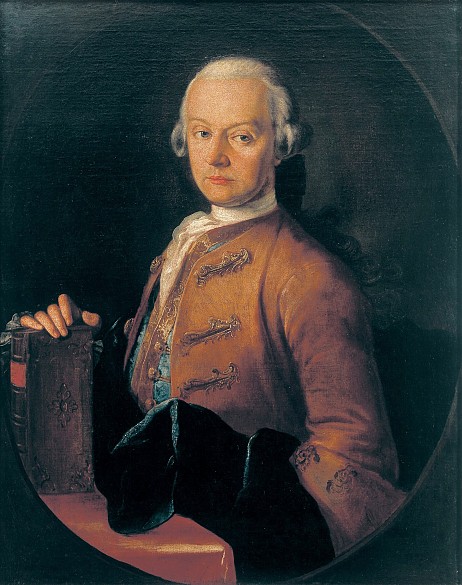 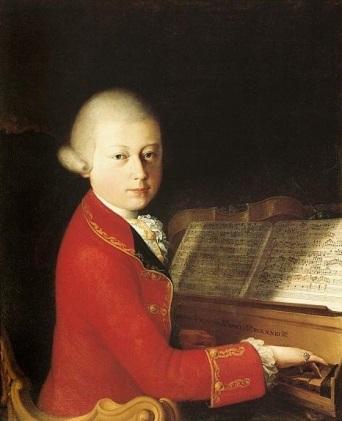 December 1769-March 1771: age 14-15

August-December 1771

 October 1772 – March 1773
Mozart in 1770
Mozart mostly back in Salzburg, 1773-81: age 17-25
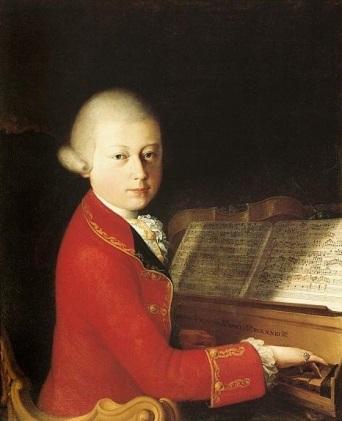 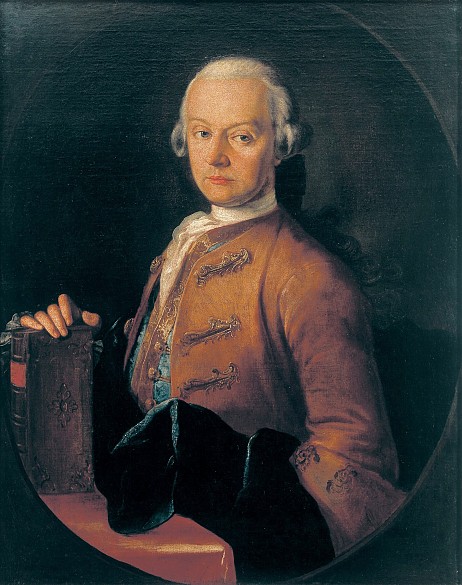 Mozart mostly back in Salzburg, 1773-81: age 17-25
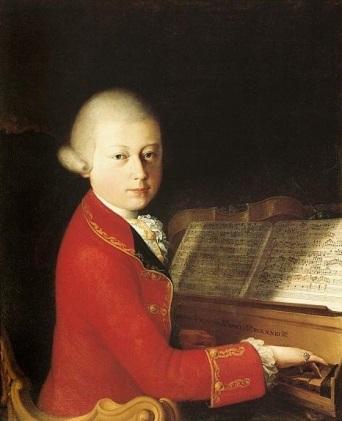 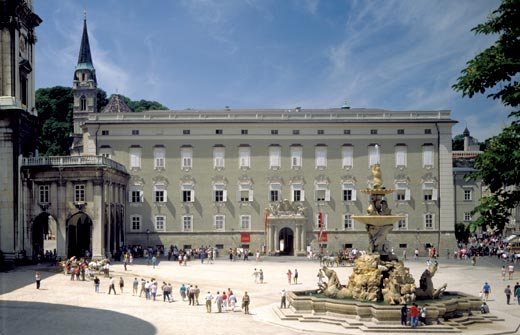 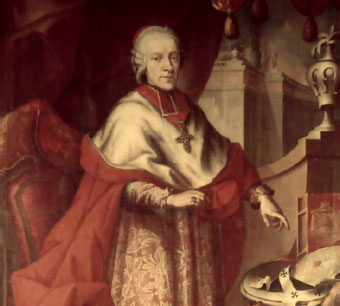 Salzburg: Court
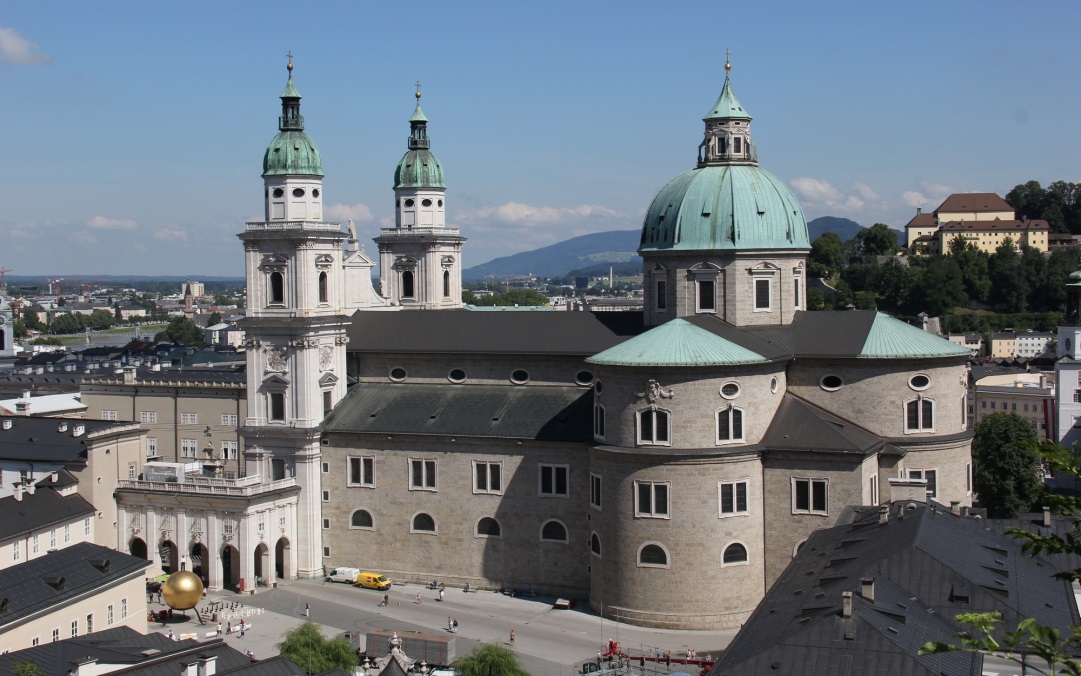 Prince-Archbishop Colleredo
Salzburg: Cathedral
Mozart mostly back in Salzburg, 1773-81: age 17-25
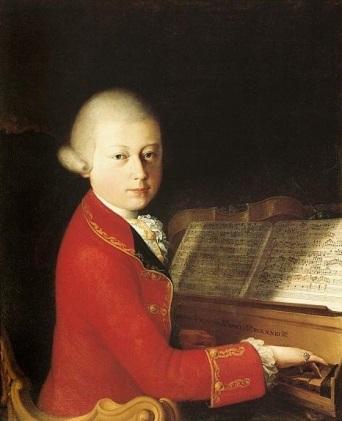 Symphony No. 25 in G Minor, K. 183
(October 1773) [“stormy style”]
Mozart mostly back in Salzburg, 1773-81: age 17-25
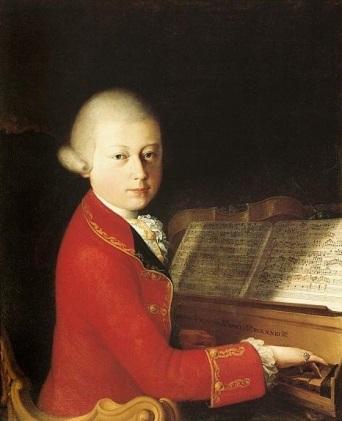 Symphony No. 25 in G Minor, K. 183
(October 1773) [“stormy style”)

Symphony No. 29 in A, K. 201
(April 1774)
Mozart mostly back in Salzburg, 1773-81: age 17-25
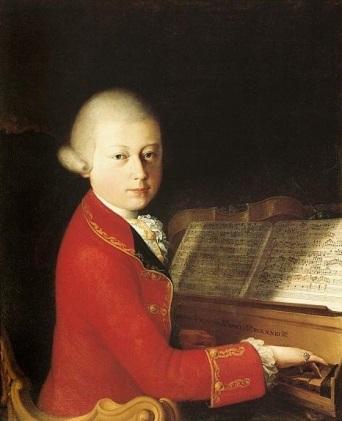 Symphony No. 25 in G Minor, K. 183
(October 1773) [“stormy style”)

Symphony No. 29 in A, K. 201
(April 1774)

Five Piano Sonatas, K. 279-283
(Munich trip, 1775)
Mozart mostly back in Salzburg, 1773-81: age 17-25
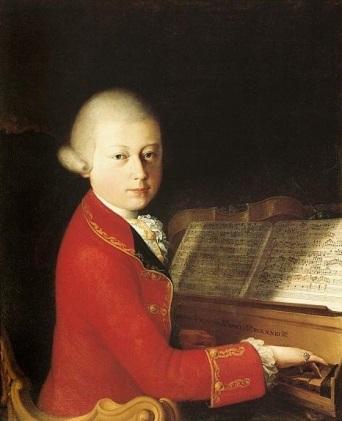 Symphony No. 25 in G Minor, K. 183
(October 1773) [“stormy style”)

Symphony No. 29 in A, K. 201
(April 1774)

Five Piano Sonatas, K. 279-283
(Munich trip, 1775)

Bassoon Concerto in B-flat, K. 191
(June 1774)
Five Sonata Types/Formats (Sonata Theory)
Five Sonata Types/Formats (Sonata Theory)
Type 1 – Exposition and recapitulation only (no development); double rotational (two cycles through P, TR, S, C)
Five Sonata Types/Formats (Sonata Theory)
Type 1 – Exposition and recapitulation only (no development); double rotational (two cycles through P, TR, S, C)

Type 2 – Exposition (P, TR, S, C), development (usually P- and/or TR-based) and tonal resolution (S, C in the tonic); no “recapitulation” starting with P in the tonic; double rotational
Five Sonata Types/Formats (Sonata Theory)
Type 1 – Exposition and recapitulation only (no development); double rotational (two cycles through P, TR, S, C)

Type 2 – Exposition (P, TR, S, C), development (usually P- and/or TR-based) and tonal resolution (S, C in the tonic); no “recapitulation” starting with P in the tonic; double rotational

Type 3 – “Textbook” sonata: exposition, development, recapitulation
Five Sonata Types/Formats (Sonata Theory)
Type 1 – Exposition and recapitulation only (no development); double rotational (two cycles through P, TR, S, C)

Type 2 – Exposition (P, TR, S, C), development (usually P- and/or TR-based) and tonal resolution (S, C in the tonic); no “recapitulation” starting with P in the tonic; double rotational

Type 3 – “Textbook” sonata: exposition, development, recapitulation

Type 4 – “Sonata rondo”
Five Sonata Types/Formats (Sonata Theory)
Type 1 – Exposition and recapitulation only (no development); double rotational (two cycles through P, TR, S, C)

Type 2 – Exposition (P, TR, S, C), development (usually P- and/or TR-based) and tonal resolution (S, C in the tonic); no “recapitulation” starting with P in the tonic; double rotational

Type 3 – “Textbook” sonata: exposition, development, recapitulation

Type 4 – “Sonata rondo”

Type 5 – First-movement concerto form (with opening tutti for orchestra alone, concluding in the tonic); a hybrid of sonata form with the older ritornello concerto format
Sonata Theory Terminology:
The “Type 5 Sonata” refers to that type of sonata-form practice
(developed 1750-1800) that was specifically adapted to the concerto
(C.P. E. Bach, J. C. Bach, Mozart, Haydn, Beethoven, and others)
Sonata Theory Terminology:
The “Type 5 Sonata” refers to that type of sonata-form practice
(developed 1750-1800) that was specifically adapted to the concerto
(C.P. E. Bach, J. C. Bach, Mozart, Haydn, Beethoven, and others)

It is characterized by the presence of emphatically separate sections for orchestra alone (sections in which the soloist does not play).
Sonata Theory Terminology:
The “Type 5 Sonata” refers to that type of sonata-form practice
(developed 1750-1800) that was specifically adapted to the concerto
(C.P. E. Bach, J. C. Bach, Mozart, Haydn, Beethoven, and others)

It is characterized by the presence of emphatically separate sections for orchestra alone (sections in which the soloist does not play).  

The touchstone feature of a Type 5: an opening orchestral “ritornello” (or “tutti”), all in the tonic, sounded before the soloist enters, and typically laying out a proposal for the main themes of the concerto.
Sonata Theory Terminology:
The “Type 5 Sonata” refers to that type of sonata-form practice
(developed 1750-1800) that was specifically adapted to the concerto
(C.P. E. Bach, J. C. Bach, Mozart, Haydn, Beethoven, and others)

It is characterized by the presence of emphatically separate sections for orchestra alone (sections in which the soloist does not play).  

The touchstone feature of a Type 5: an opening orchestral “ritornello” (or “tutti”), all in the tonic, sounded before the soloist enters, and typically laying out a proposal for the main themes of the concerto.

Portions of that opening orchestral ritornello (or tutti) will recur later in the movement as orchestral punctuations or reinforcements.
Sonata Theory Terminology:
The “Type 5 Sonata” refers to that type of sonata-form practice
(developed 1750-1800) that was specifically adapted to the concerto
(C.P. E. Bach, J. C. Bach, Mozart, Haydn, Beethoven, and others)

It is characterized by the presence of emphatically separate sections for orchestra alone (sections in which the soloist does not play).  

The touchstone feature of a Type 5: an opening orchestral “ritornello” (or “tutti”), all in the tonic, sounded before the soloist enters, and typically laying out a proposal for the main themes of the concerto.

Portions of that opening orchestral ritornello (or tutti) will recur later in the movement as orchestral punctuations or reinforcements.

Those sections featuring the soloist often articulate a sufficient “sonata form” on their own, one that the ritornellos only reinforce.
Sonata Theory Terminology:
The “Type 5 Sonata” refers to that type of sonata-form practice
(developed 1750-1800) that was specifically adapted to the concerto
(C.P. E. Bach, J. C. Bach, Mozart, Haydn, Beethoven, and others)

It is characterized by the presence of emphatically separate sections for orchestra alone (sections in which the soloist does not play).  

The touchstone feature of a Type 5: an opening orchestral “ritornello” (or “tutti”), all in the tonic, sounded before the soloist enters, and typically laying out a proposal for the main themes of the concerto.

Portions of that opening orchestral ritornello (or tutti) will recur later in the movement as orchestral punctuations or reinforcements.

Those sections featuring the soloist often articulate a sufficient “sonata form” on their own, one that the ritornellos only reinforce.

Hence the Type 5 can seem like a “bulkier” sonata—or a standard (Type 3) sonata with “extra” orchestral sections interpolated at various points.
To build a Type 5 concerto movement, 
one can start with the usual Type 3 sonata format:
Exposition
Development
Recapitulation
To build a Type 5 concerto movement, 
one can start with the usual Type 3 sonata format:
Then “pull apart” the three main sections
Recapitulation
Development
Exposition
To turn a Type-3 “sonata form” into a Type 5 concerto movement:
 
Pull apart these sections and compose suitable orchestral tuttis 
to introduce and reinforce the crucial cadential points
Exposition
Development
Recapitulation
Tutti
Tutti
Tutti
Tutti
One Characteristic (Idealized) Model of the Baroque Ritornello Format
V:PAC
R2

(frag.)
I:PAC
I: PAC
I: PAC
S3
S2
S1
Rit 1 (R1):

The Generating
Ritornello-Complex:
R4

(tonic)
R3

(frag)
Baroque Ritornello Format, Now Tailored to Become a Type 5 Sonata
V:PAC
R2

(frag.)
I:PAC
I: PAC
I: PAC
S3
S2
S1
Rit 1 (R1):

The Generating
Ritornello-Complex:

P    TR    ‘   S      C

But no modulation!
R4

(tonic)
R3

(frag)
Exposition          Development         Recapitulation
I – V                                                   I -- I
Baroque Ritornello Format, Now Tailored to Become a Type 5 Sonata
V:PAC
R2

(frag.)
I:PAC
I: PAC
I: PAC
S3
S2
S1
Rit 1 (R1):

The Generating
Ritornello-Complex:

P    TR    ‘   S      C

But no modulation!
R4

(tonic)
R3

(frag)
Exposition          Development         Recapitulation
I – V                                                   I -- I
Baroque Ritornello Format, Now Tailored to Become a Type 5 Sonata
V:PAC
R2

(frag.)
I: PAC
I: PAC
I:PAC
S3
S2
S1
Rit 1 (R1):

The Generating
Ritornello-Complex:

P    TR    ‘   S      C

But no modulation!
R42

tonic
R41

tonic
R3

(frag)
Exposition          Development         Recapitulation
I – V                                                   I -- I
Solo Cadenza
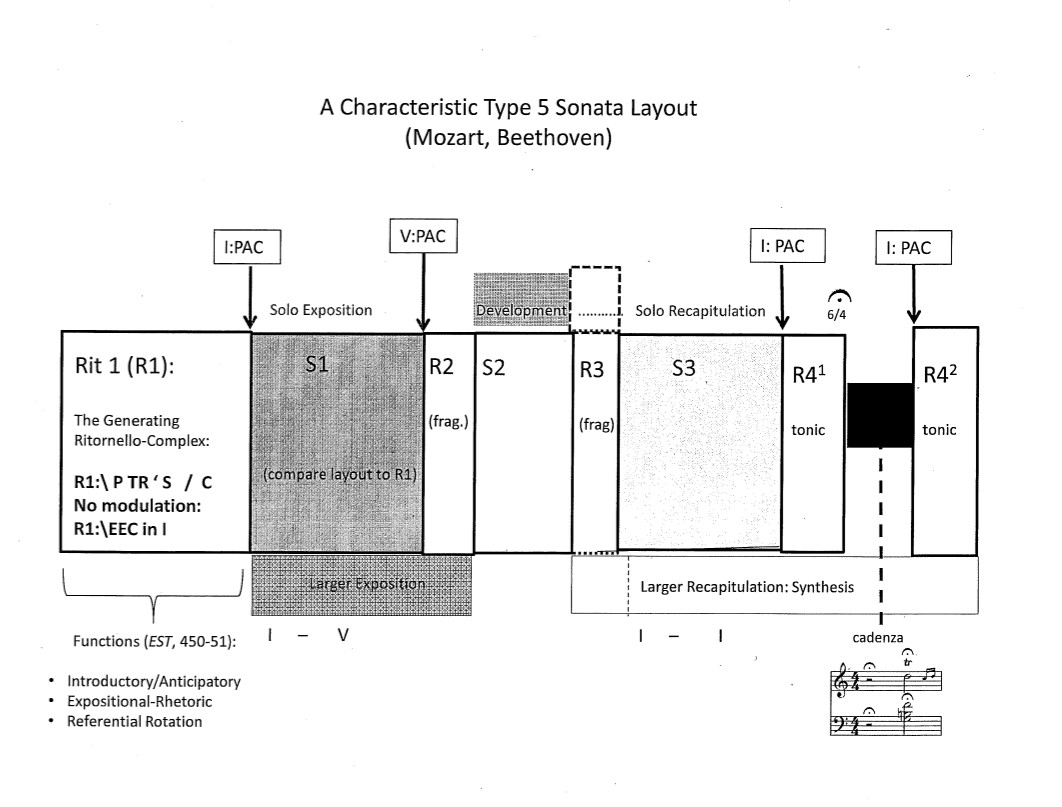 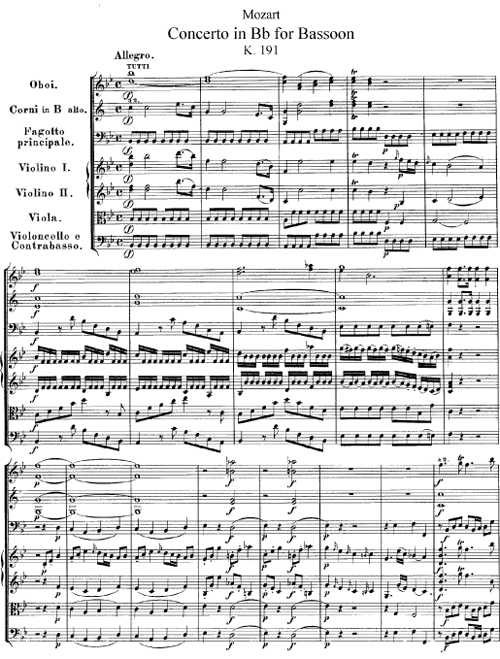 Tutti/Ritornello 1 (R1)
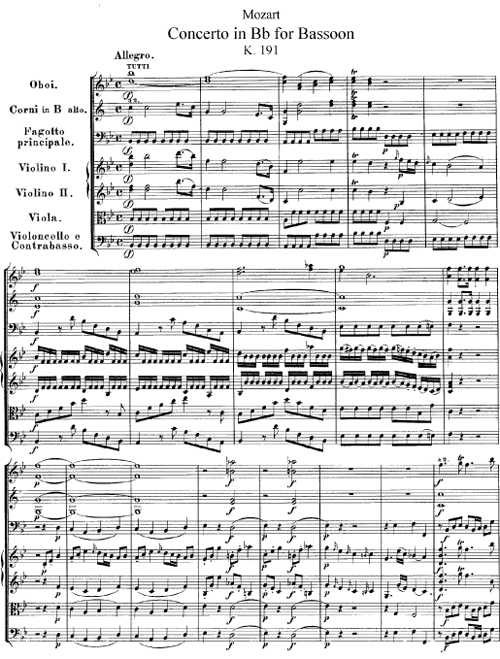 Tutti/Ritornello 1 (R1)
R1:\P
R1:\P = march topic
Trommelbass (viola,  cello, bass)
R1:\S1.2
(in tonic)
R1:\S1.1
(in tonic)
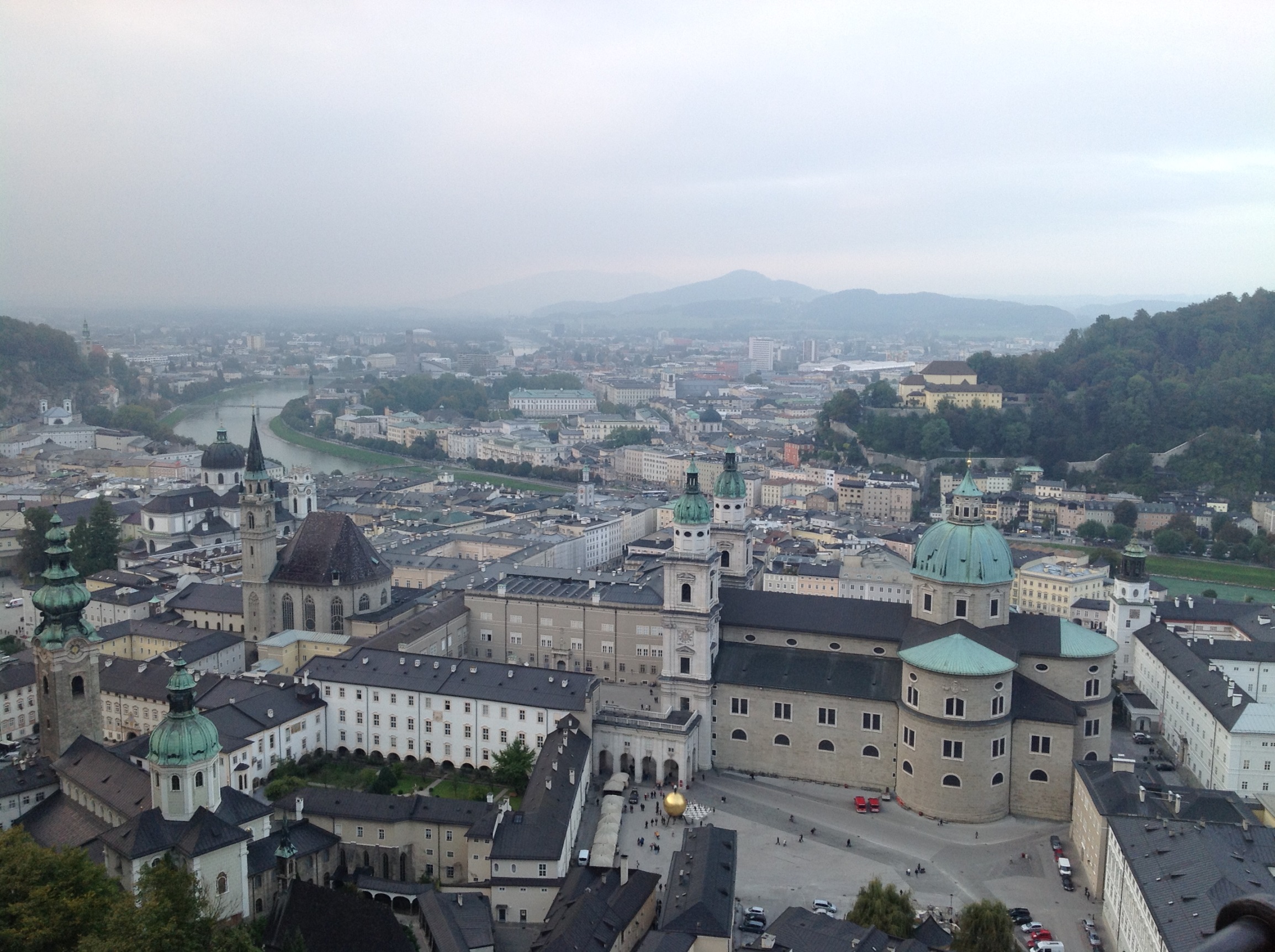 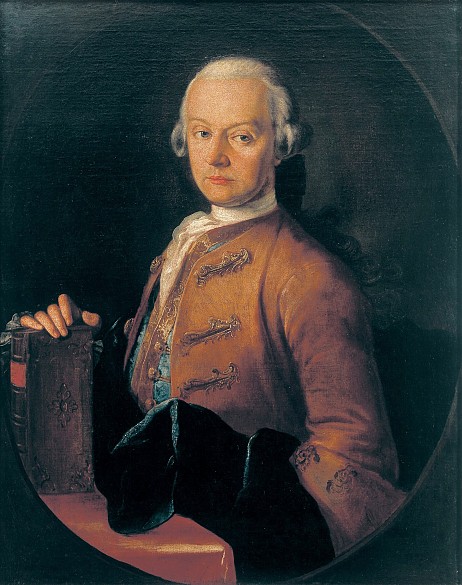 Mozart mostly back in Salzburg, 1773-81: age 17-25
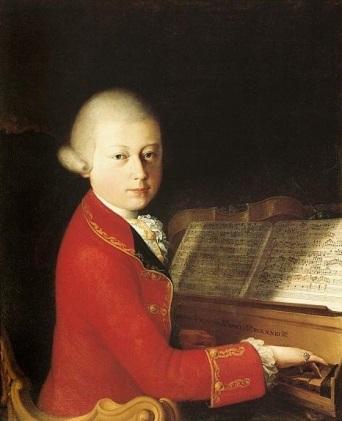 Mozart mostly back in Salzburg, 1773-81: age 17-25
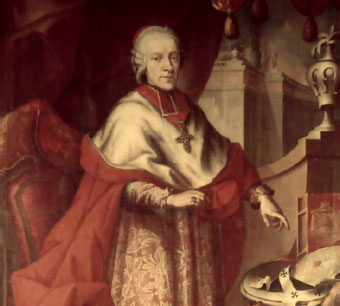 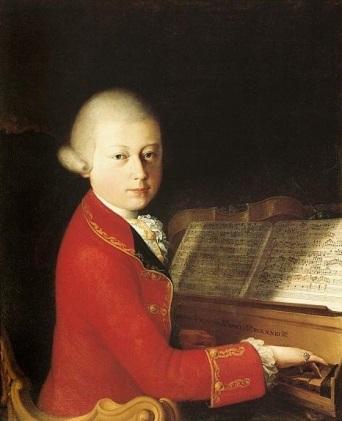 Prince-Archbishop Colleredo
Another Mozart Tour: September 1777 – January 1779
Another Mozart Tour: September 1777 – January 1779
Munich (2 ½ weeks)
Another Mozart Tour: September 1777 – January 1779
Munich (2 ½ weeks)

Mannheim (5 months)
Another Mozart Tour: September 1777 – January 1779
Munich (2 ½ weeks)

Mannheim (5 months)
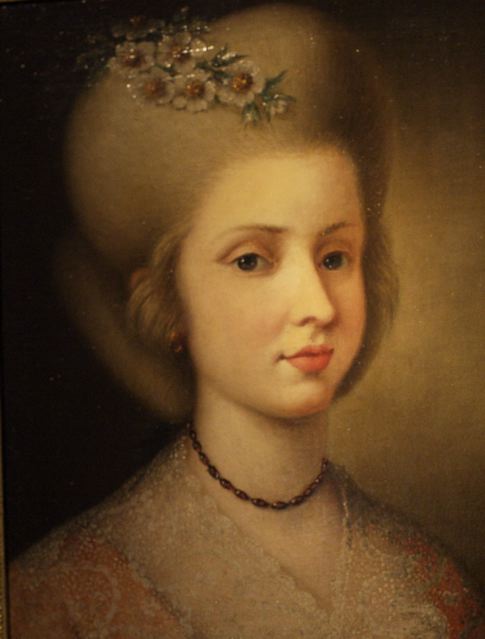 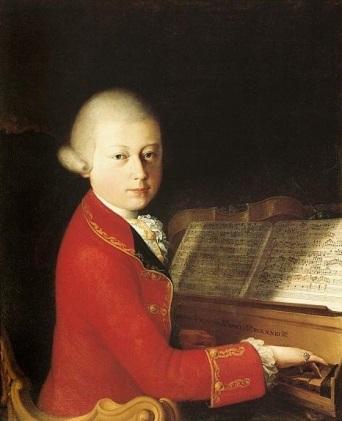 Aloysia Weber
Another Mozart Tour: September 1777 – January 1779
Munich (2 ½ weeks)

Mannheim (5 months)
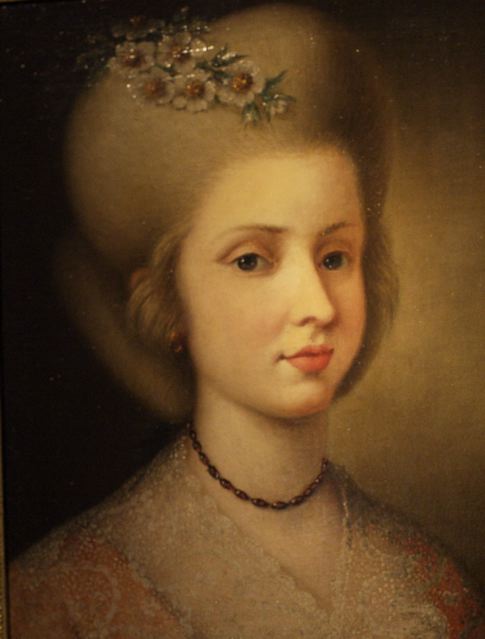 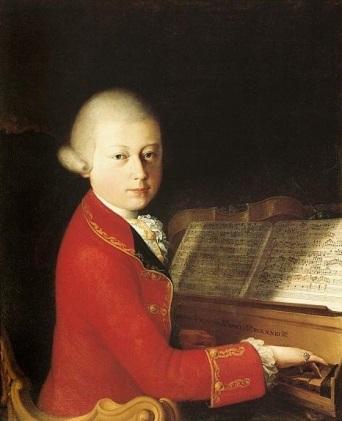 3 Piano Sonatas

K. 309 (D)
K. 310 (a)
K. 311 (D)
Aloysia Weber
Another Mozart Tour: September 1777 – January 1779
Munich (2 ½ weeks)

Mannheim (5 months)

Paris (6 months)
Mozart, Symphony No. 31 in D, “Paris,” K. 297
Performed at the Concerts Spirituels, Tuileries Palace (June 1778)
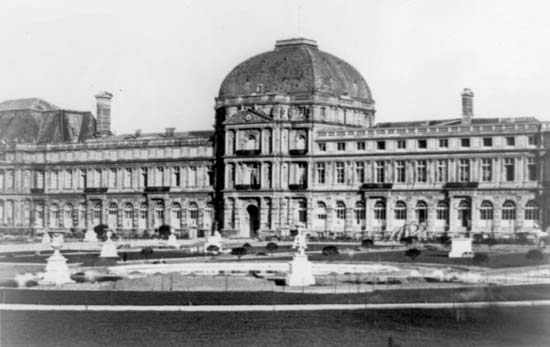 Mozart, Symphony No. 31 in D, “Paris,” K. 297
Performed at the Concerts Spirituels, Tuileries Palace (June 1778)
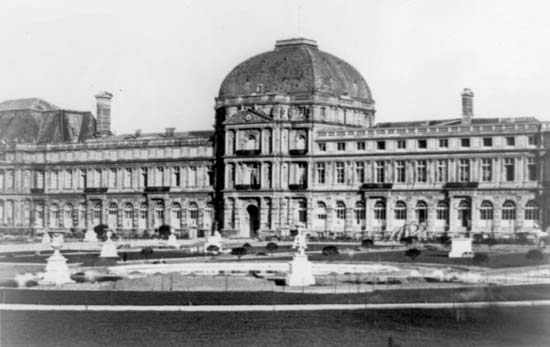 “Just in the middle of the first Allegro there was a passage that I felt certain must please. The audience was quite carried away—and there was a tremendous burst of applause. . . . [And when I] introduced the passage again at the close . . . there were shouts of ‘Da capo!’ . . . [The same happened in the finale.]  I was so happy that as soon as the symphony was over, I went off to the Palais Royal, where I had a large ice, said the Rosary as I had vowed to do—and went home.” [Mozart, letter to Leopold, 3 July 1778].
Mozart, Symphony No. 31 in D, “Paris,” K. 297
Performed at the Concerts Spirituels, Tuileries Palace (June 1778)
exposition as a display of abundance and boundless creativity
a continuing, non-stop  chain of contrasting ideas, one stunning idea after another
EEC
S
C
P
TR
V
I
Mozart, Symphony No. 31 in D, “Paris,” K. 297
Performed at the Concerts Spirituels, Tuileries Palace (June 1778)
exposition as a display of abundance and boundless creativity
a continuing, non-stop  chain of contrasting ideas, one stunning idea after another
EEC
S
C
P
TR
V
I
Mozart, Symphony No. 31 in D, “Paris,” K. 297
Performed at the Concerts Spirituels, Tuileries Palace (June 1778)
exposition as a display of abundance and boundless creativity
a continuing, non-stop  chain of contrasting ideas, one stunning idea after another
EEC
S
C
P
TR
V
I
Mozart, Symphony No. 31 in D, “Paris,” K. 297
Performed at the Concerts Spirituels, Tuileries Palace (June 1778)
exposition as a display of abundance and boundless creativity
a continuing, non-stop  chain of contrasting ideas, one stunning idea after another
EEC
S
C
P
TR
V
I
Mozart, Symphony No. 31 in D, “Paris,” K. 297
Performed at the Concerts Spirituels, Tuileries Palace (June 1778)
exposition as a display of abundance and boundless creativity
a continuing, non-stop  chain of contrasting ideas, one stunning idea after another
EEC
S
C
P
TR
V
I
Mozart, Concerto for Flute and Harp, K. 299, mvmt. 2, Andantino (Paris, 1778)
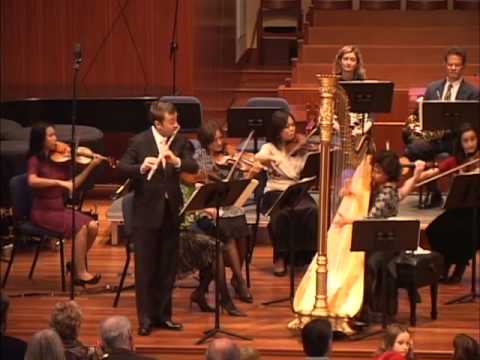 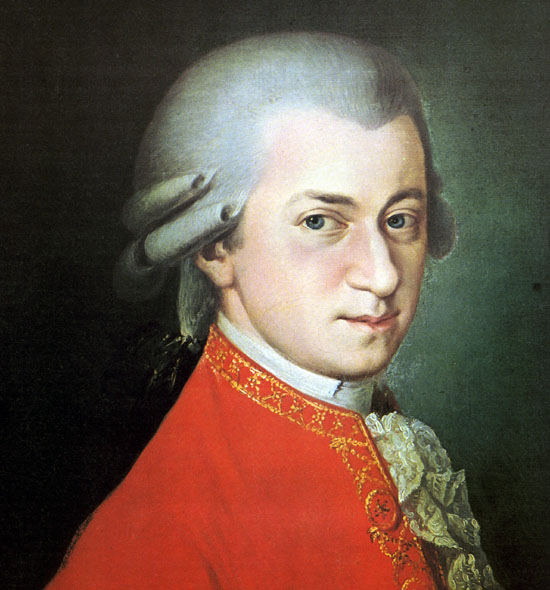 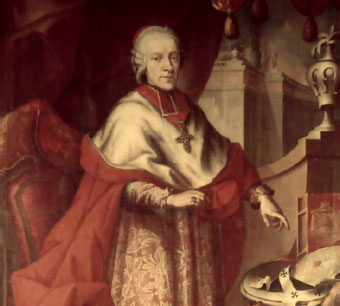 Mozart: 1781


Age 25
Prince-Archbishop Colleredo
Mozart: The Crucial Year, 1781
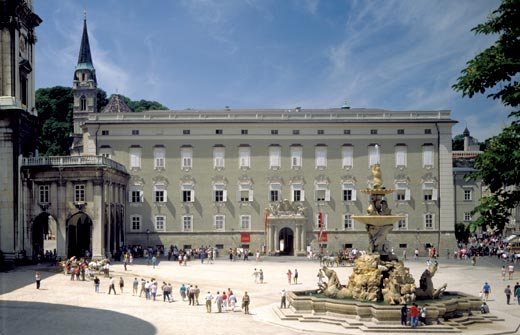 Starts out in Salzburg
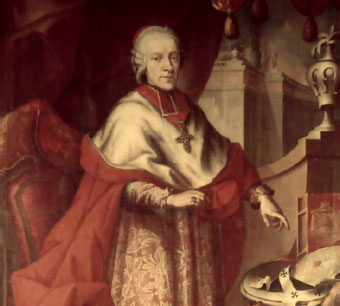 Salzburg: Court
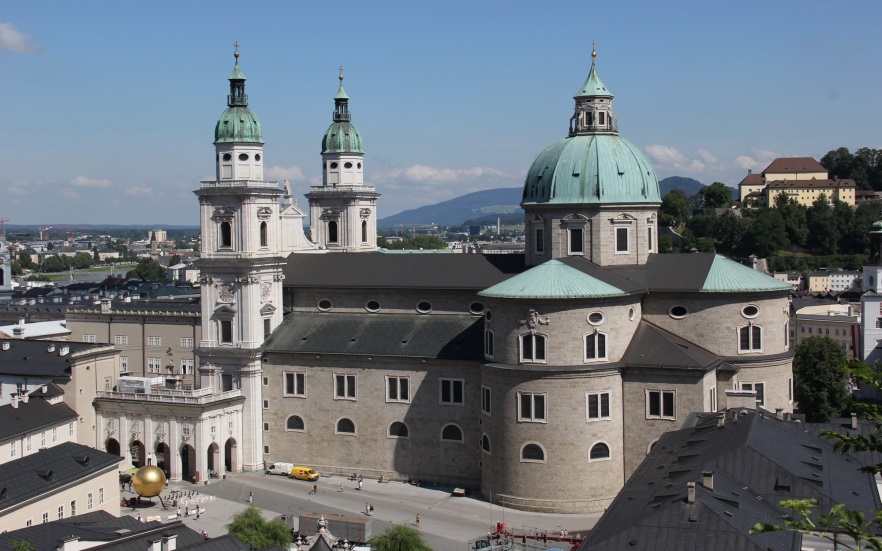 Prince-Archbishop Colleredo
Salzburg: Cathedral
Mozart: The Crucial Year, 1781
May 1781
Starts out in Salzburg
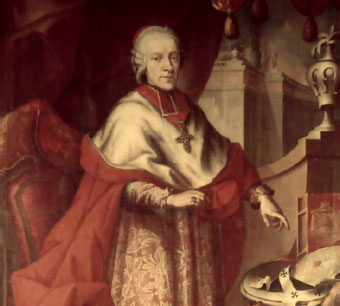 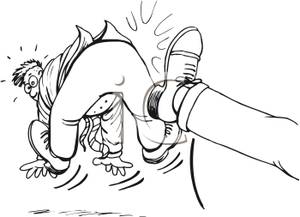 Prince-Archbishop Colleredo
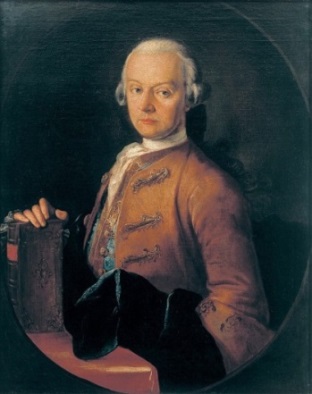 Mozart Moves to Vienna, May 1781: age 24
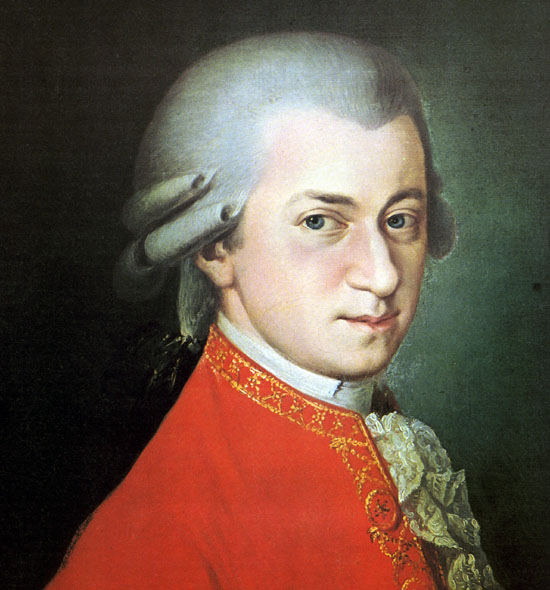 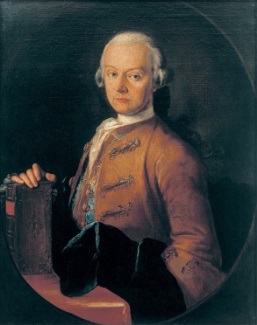 Mozart Moves to Vienna, May 1781: age 24
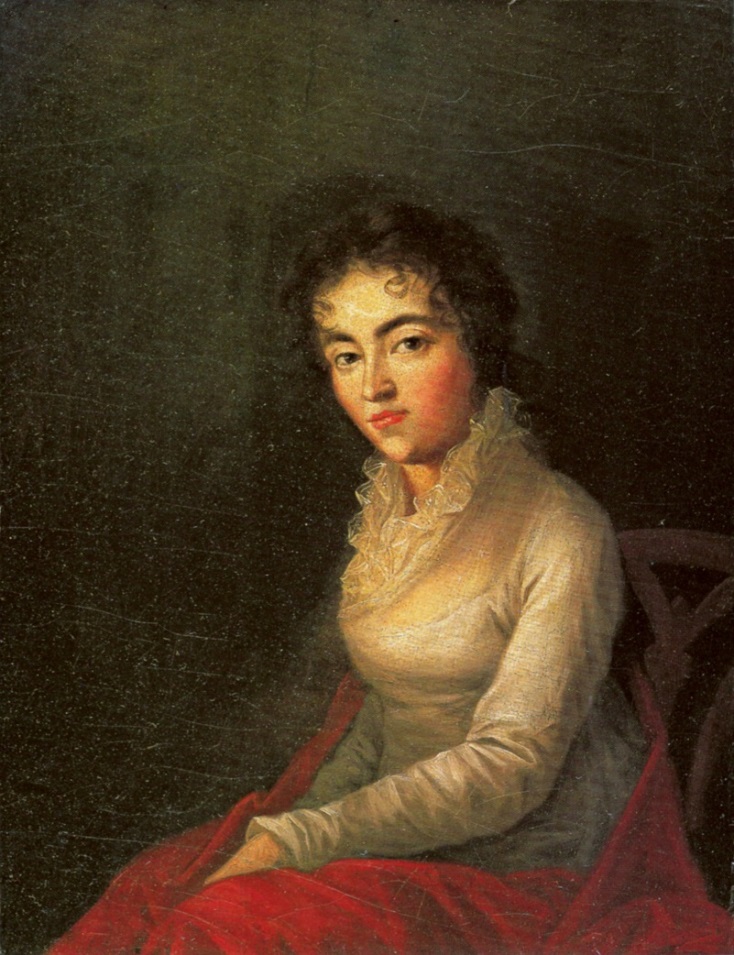 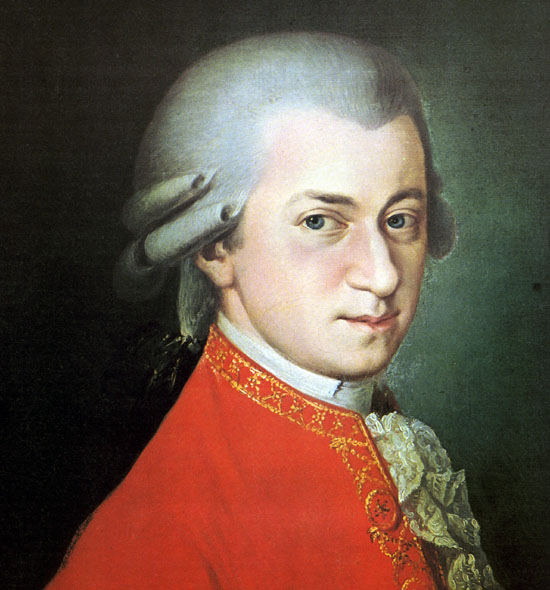 Constanze (Weber) Mozart
(Marriage: August 1782)
Mozart in Vienna, 1781-91: age 24-36
Income:

Teaching privately
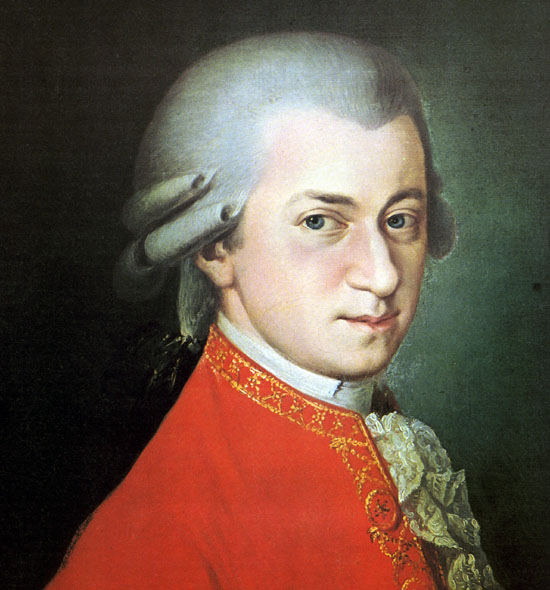 Mozart in Vienna, 1781-91: age 24-36
Income:

Teaching privately

Selling works to publishers 
      (e.g., Artaria)
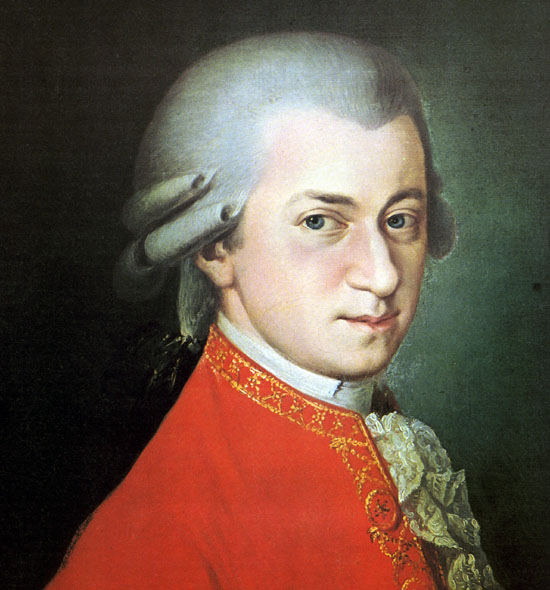 Mozart in Vienna, 1781-91: age 24-36
Income:

Teaching privately

Selling works to publishers 
      (e.g., Artaria)

Performances in homes of aristocrats or wealthy bourgeoisie
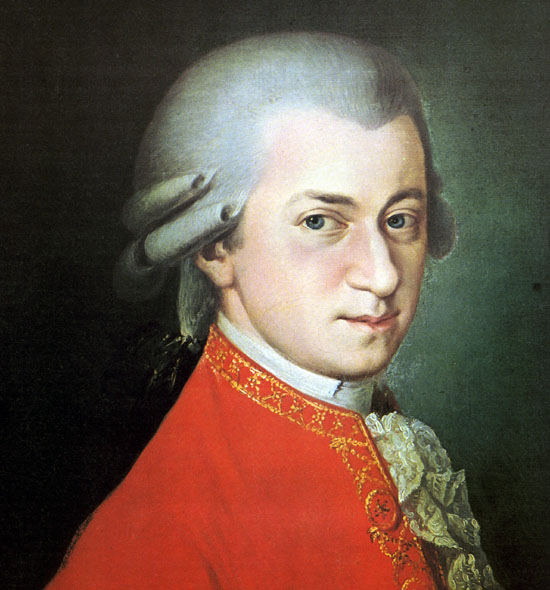 Mozart in Vienna, 1781-91: age 24-36
Income:

Teaching privately

Selling works to publishers 
      (e.g., Artaria)

Performances in homes of aristocrats or wealthy bourgeoisie

Benefit Concerts: “Academies”
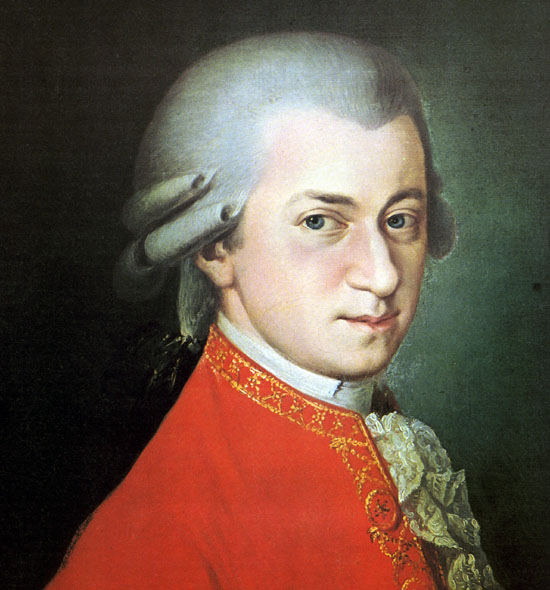 One of Mozart’s Benefit Concerts (“Academies”): Frankfurt, 1790
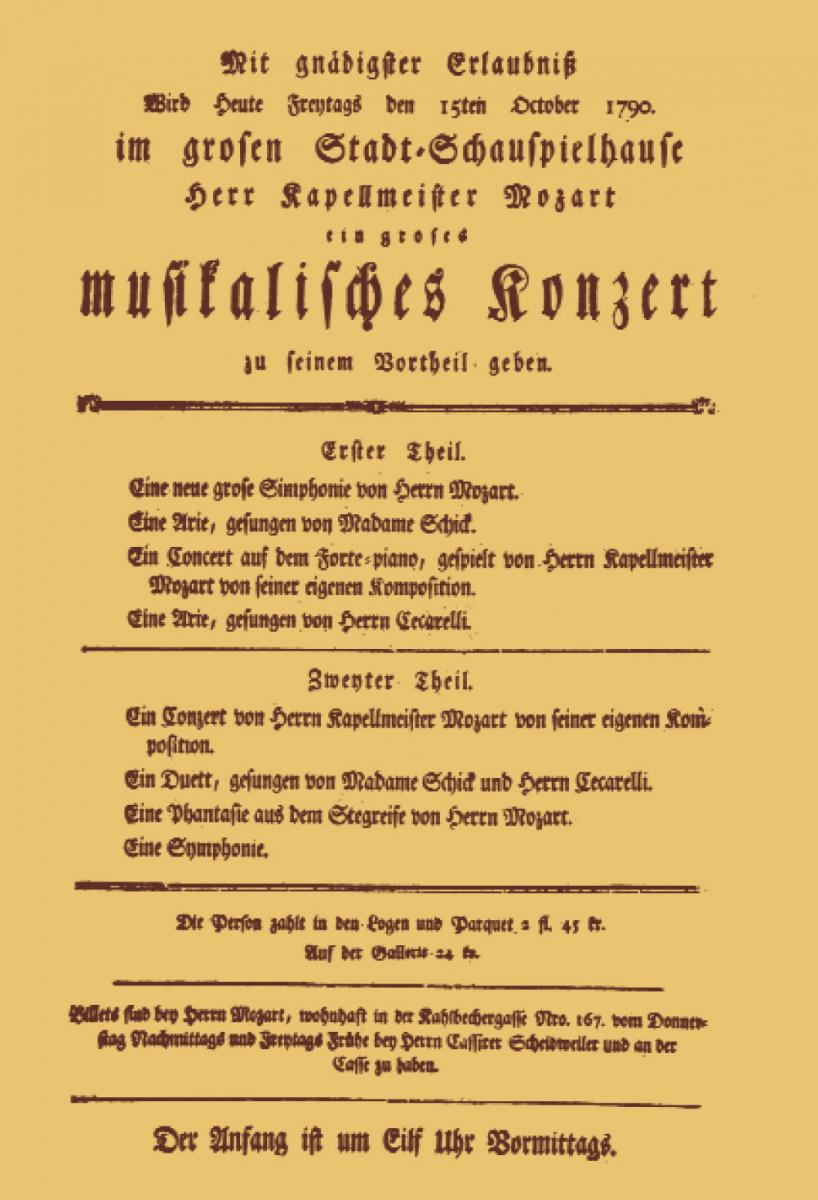 One of Mozart’s Benefit Concerts (“Academies”): 1790
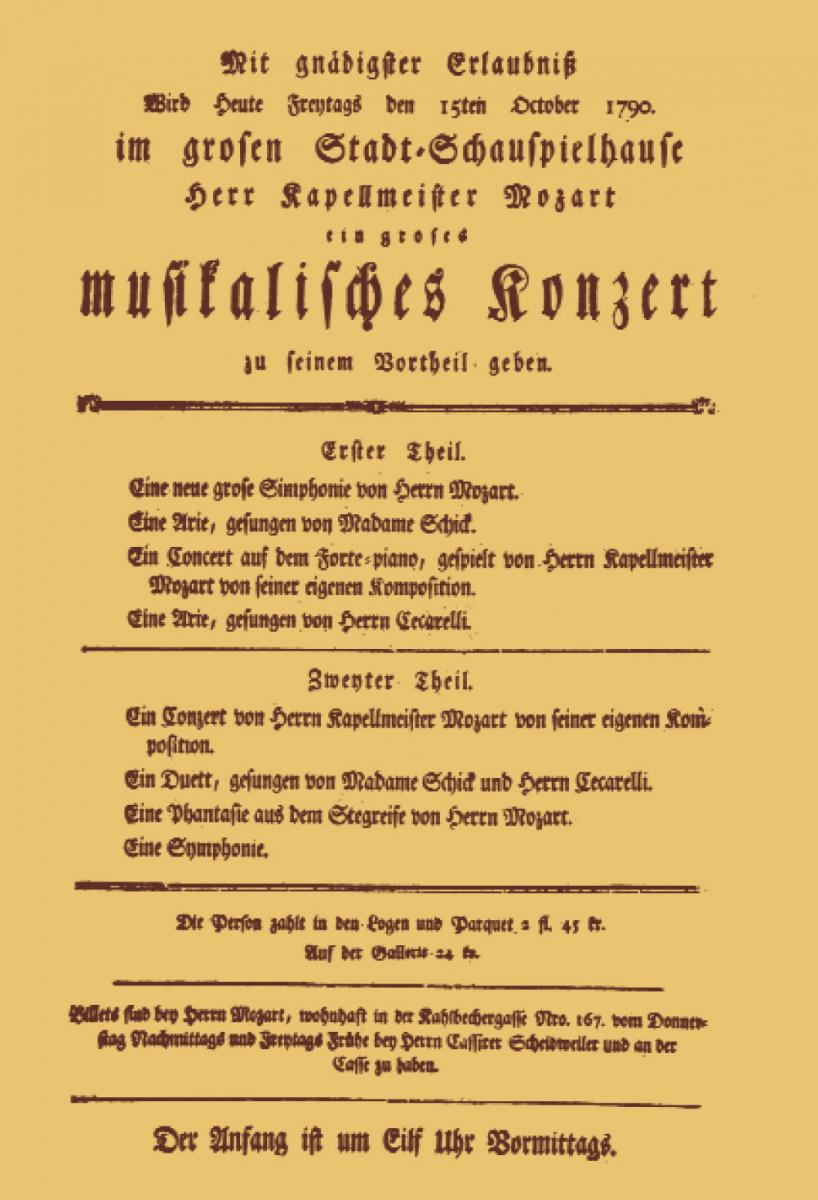 Friday, 15 October 1790
One of Mozart’s Benefit Concerts (“Academies”): Frankfurt, 1790
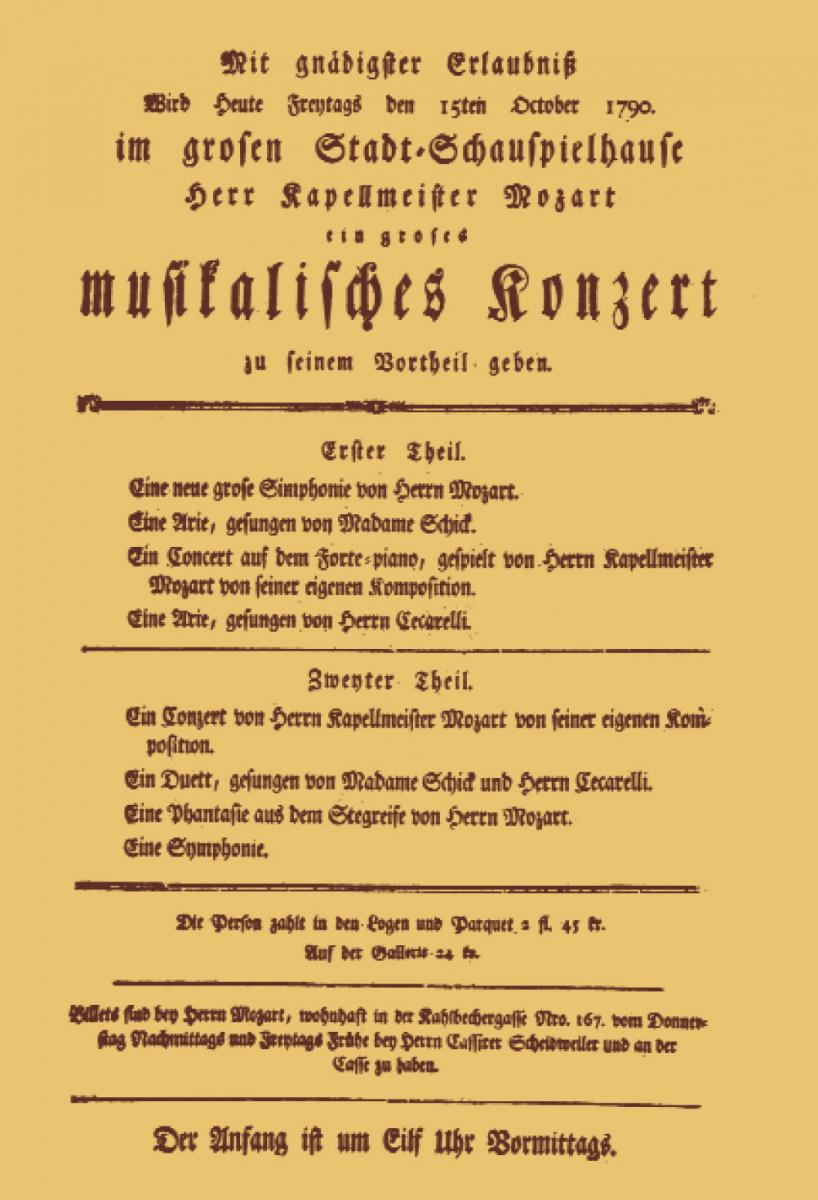 Friday, 15 October 1790
To be given for his benefit
One of Mozart’s Benefit Concerts (“Academies”): Frankfurt, 1790
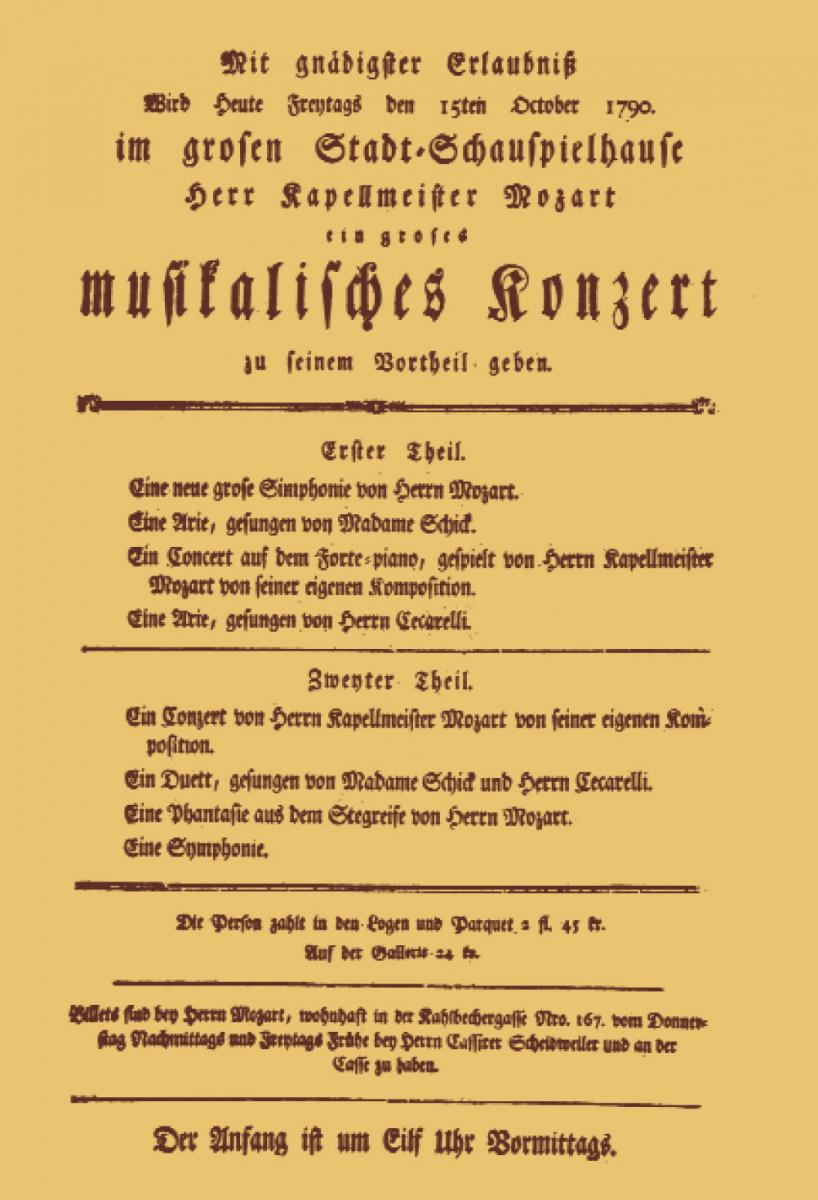 Friday, 15 October 1790
To be given for his benefit
Part 1
A new symphony
An aria
A piano concerto (Mozart performing) [No. 26 in D]
Another aria
One of Mozart’s Benefit Concerts (“Academies”): Frankfurt, 1790
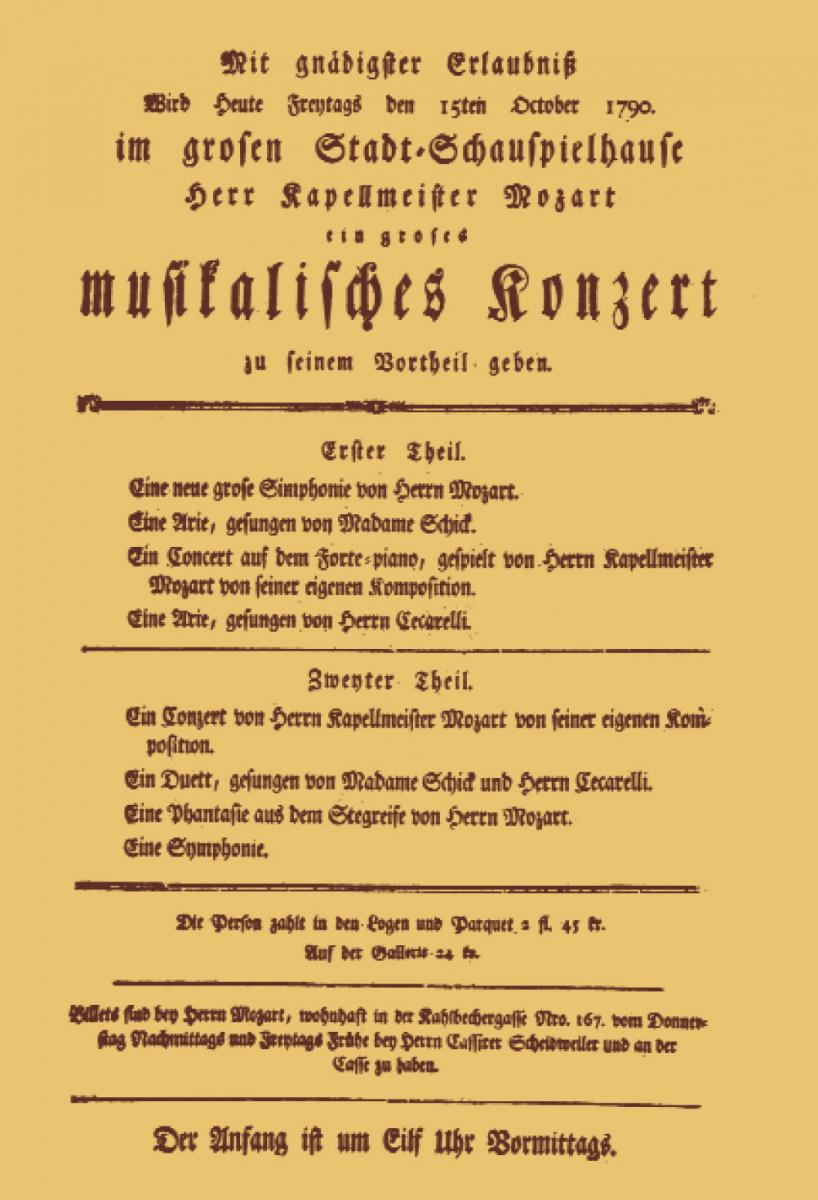 Friday, 15 October 1790
To be given for his benefit
Part 1
A new symphony
An aria
A piano concerto (Mozart performing) [No. 26 in D]
Another aria
Part 2
Another piano concerto (Mozart performing) 
      [No. 19 in F]
A duet
A “fantasy” (Mozart improvising at the keyboard)
Another symphony
One of Mozart’s Benefit Concerts (“Academies”): 1790
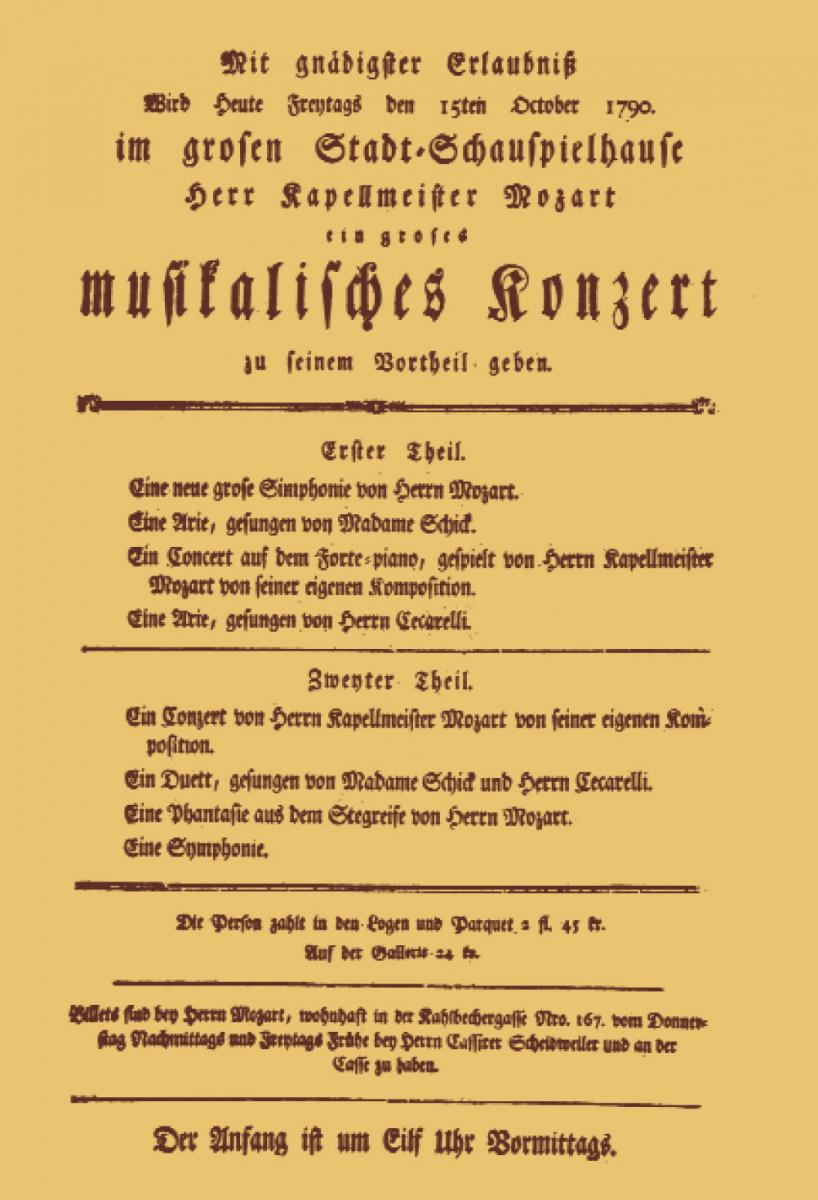 Friday, 15 October 1790
To be given for his benefit
Part 1
A new symphony
An aria
A piano concerto (Mozart performing) [No. 26 in D]
Another aria
Part 2
Another piano concerto (Mozart performing) 
      [No. 19 in F]
A duet
A “fantasy” (Mozart improvising at the keyboard)
Another symphony
The price of tickets in loges, parquet, and gallery
One of Mozart’s Benefit Concerts (“Academies”): Frankfurt, 1790
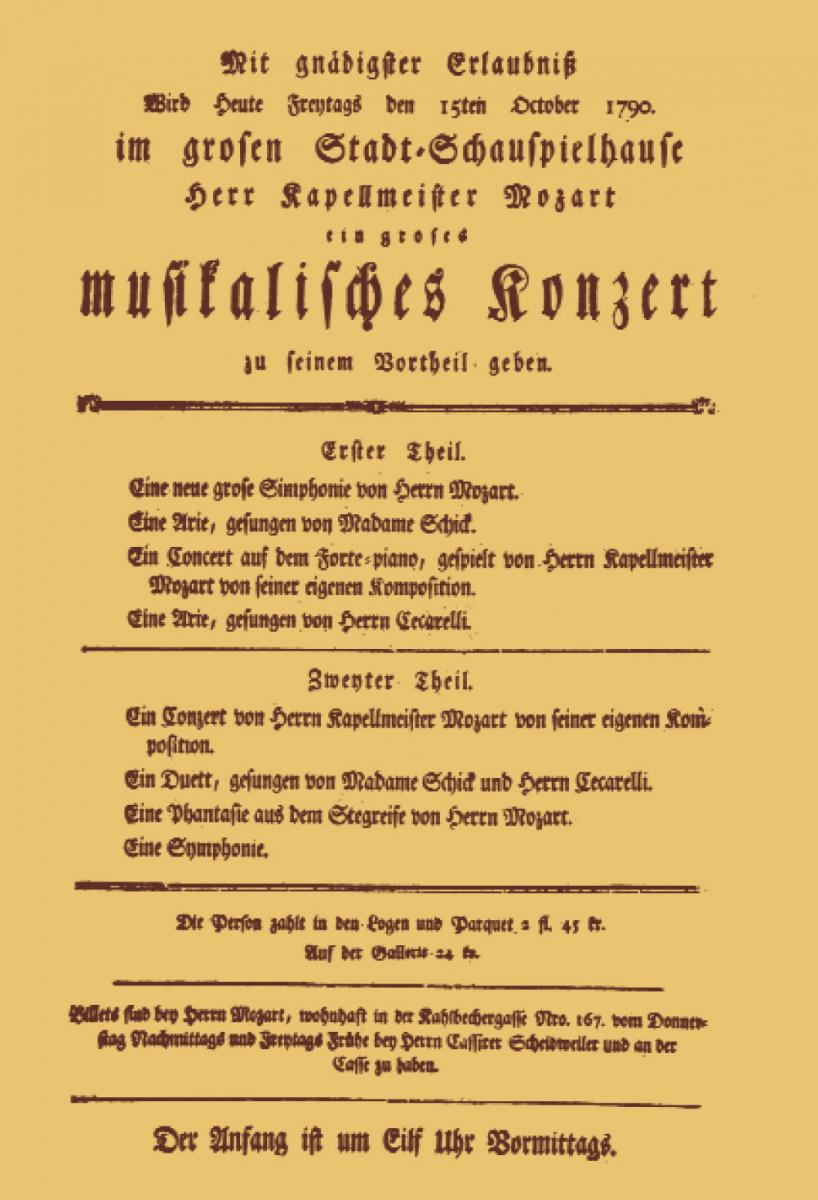 Friday, 15 October 1790
To be given for his benefit
Part 1
A new symphony
An aria
A piano concerto (Mozart performing) [No. 26 in D]
Another aria
Part 2
Another piano concerto (Mozart performing) 
      [No. 19 in F]
A duet
A “fantasy” (Mozart improvising at the keyboard)
Another symphony
The price of tickets in loges, parquet, and gallery
Tickets can be obtained from Mozart himself
One of Mozart’s Benefit Concerts (“Academies”): Frankfurt, 1790
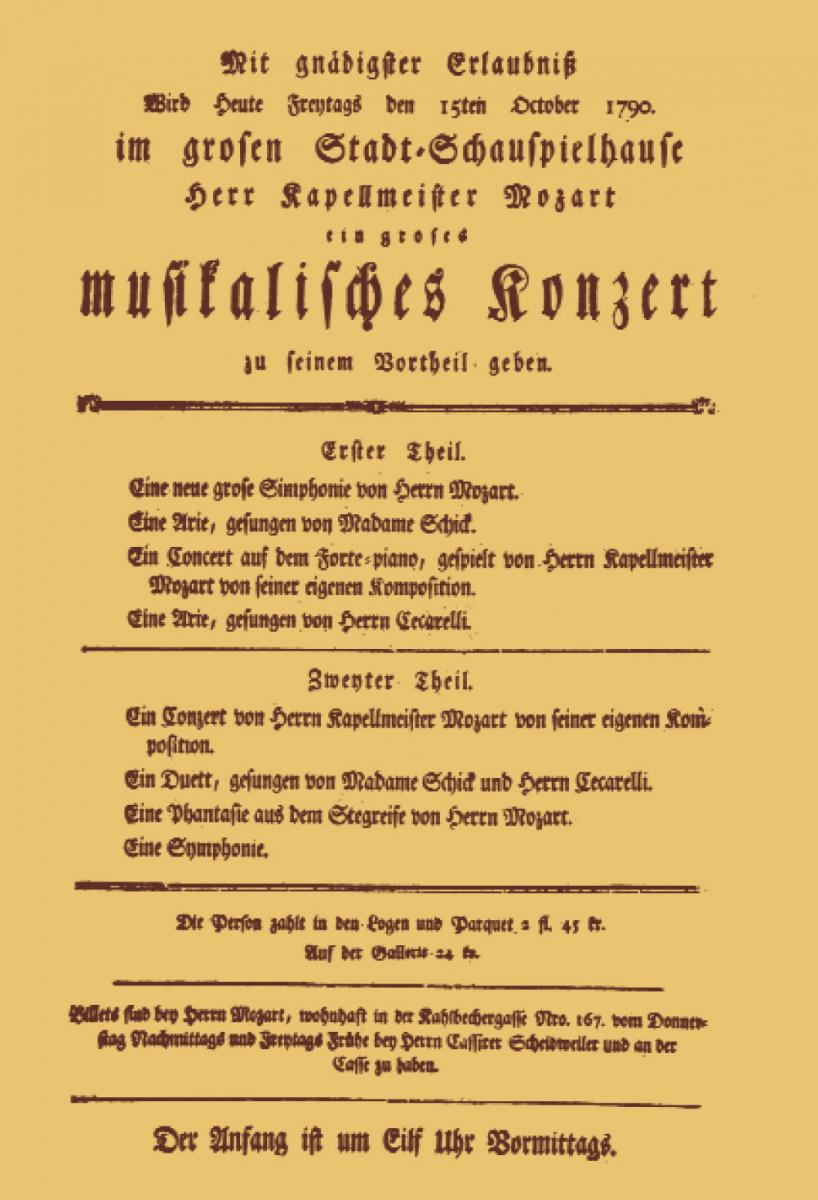 Friday, 15 October 1790
To be given for his benefit
Part 1
A new symphony
An aria
A piano concerto (Mozart performing) [No. 26 in D]
Another aria
Part 2
Another piano concerto (Mozart performing) 
      [No. 19 in F]
A duet
A “fantasy” (Mozart improvising at the keyboard)
Another symphony
The price of tickets in loges, parquet, and gallery
Tickets can be obtained from Mozart himself
The concert begins at 11 a.m.
Mozart in Vienna, 1781-91: age 24-36
Income:

Teaching privately

Selling works to publishers (e.g., Artaria)

Performances in homes of aristocrats or wealthy bourgeoisie

Benefit Concerts: “Academies”

1787-89: Beginning to obtain posts at the Habsburg court—future beginning to look more secure
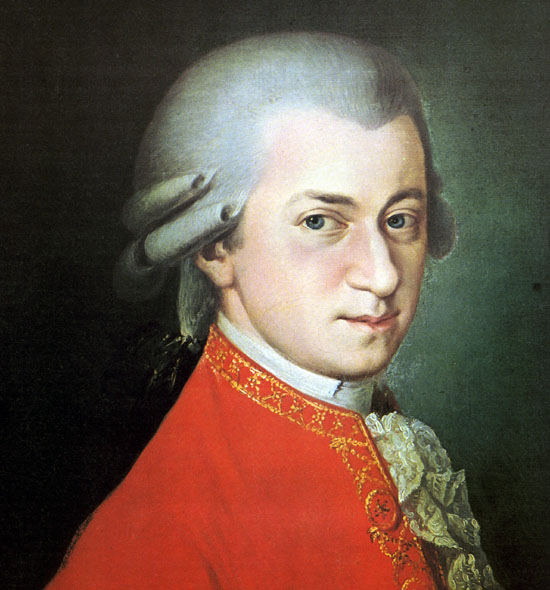 Influential Music Circle in Vienna, 1780s, 1790s
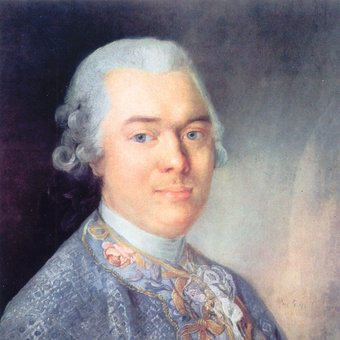 Viennese aristocrat, ambassador to Berlin court
Baron Gottfried van Swieten (1733-1803)
Influential Music Circle in Vienna, 1780s, 1790s
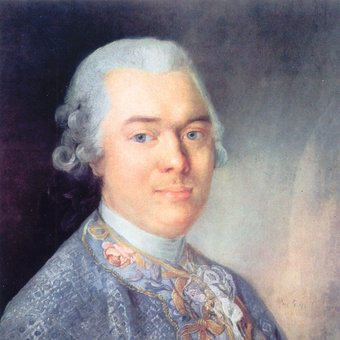 Viennese aristocrat, ambassador to Berlin court

C. P. E. Bach supporter
Baron Gottfried van Swieten (1733-1803)
Influential Music Circle in Vienna, 1780s, 1790s
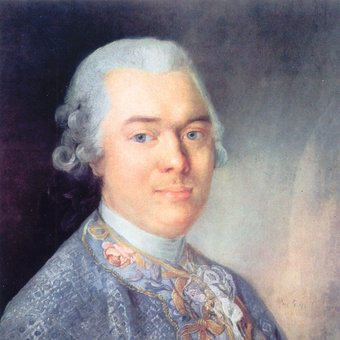 Viennese aristocrat, ambassador to Berlin court

C. P. E. Bach supporter

Super-connoisseur and patron of music
Baron Gottfried van Swieten (1733-1803)
Influential Music Circle in Vienna, 1780s, 1790s
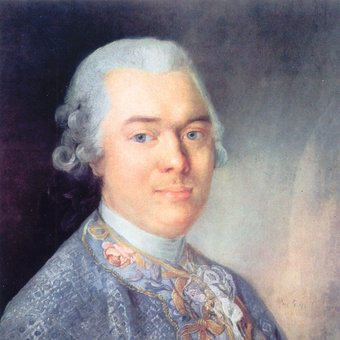 Viennese aristocrat, ambassador to Berlin court

C. P. E. Bach supporter

Super-connoisseur and patron of music

Encourages a new , worshipful attitude toward music (silence, reverence, study)
Baron Gottfried van Swieten (1733-1803)
Influential Music Circle in Vienna, 1780s, 1790s
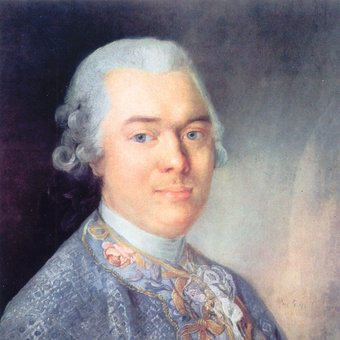 Viennese aristocrat, ambassador to Berlin court

C. P. E. Bach supporter

Super-connoisseur and patron of music

Encourages a new , worshipful attitude toward music (silence, reverence, study)

Sunday concerts at his residence (both new and old music)
Baron Gottfried van Swieten (1733-1803)
Influential Music Circle in Vienna, 1780s, 1790s
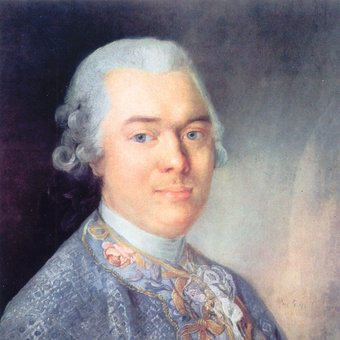 Viennese aristocrat, ambassador to Berlin court

C. P. E. Bach supporter

Super-connoisseur and patron of music

Encourages a new , worshipful attitude toward music (silence, reverence, study)

Sunday concerts at his residence (both new and old music)

Enthusiast also for the “forgotten” works of J. S. Bach [!]
Baron Gottfried van Swieten (1733-1803)
Early 1780s (via van Swieten): Mozart “introduced” 
to the contrapuntal works of J. S. Bach
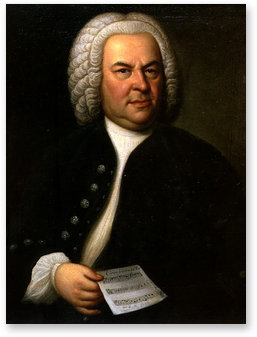 Beginning his “return to history”?
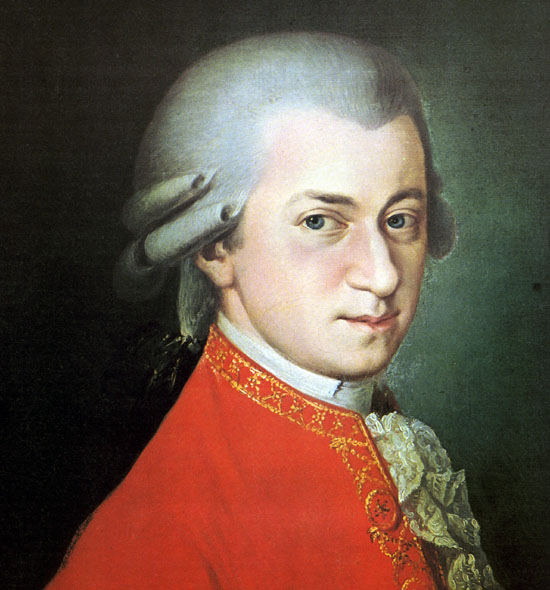 String transcriptions of several preludes and fugues from The Well-Tempered Clavier
Mozart, Vienna, 1781-91: the Decade of Astonishing Production
Mozart, Vienna, 1781-91: the Decade of Astonishing Production
Seven Operas (seria, buffa, Singspiel)
Mozart, Vienna, 1781-91: the Decade of Astonishing Production
Seven Operas (seria, buffa, Singspiel)

Choral Work: C Minor Mass (1782-83) (+ the incomplete Requiem, 1791)
Mozart, Vienna, 1781-91: the Decade of Astonishing Production
Seven Operas (seria, buffa, Singspiel)

Choral Work: C Minor Mass (1782-83) (+ the incomplete Requiem, 1791)

Numerous Piano Sonatas, Violin Sonatas
Mozart, Vienna, 1781-91: the Decade of Astonishing Production
Seven Operas (seria, buffa, Singspiel)

Choral Work: C Minor Mass (1782-83) (+ the incomplete Requiem, 1791)

Numerous Piano Sonatas, Violin Sonatas

Numerous Concertos (esp. Seventeen Piano Concertos, “Nos. 11-27”)
Mozart, Vienna, 1781-91: the Decade of Astonishing Production
Seven Operas (seria, buffa, Singspiel)

Choral Work: C Minor Mass (1782-83) (+ the incomplete Requiem, 1791)

Numerous Piano Sonatas, Violin Sonatas

Numerous Concertos (esp. Seventeen Piano Concertos, “Nos. 11-27”)

Six [Grand] Symphonies (“Nos. 35, 36, 38, 39, 40, 41”)
Mozart, Vienna, 1781-91: the Decade of Astonishing Production
Seven Operas (seria, buffa, Singspiel)

Choral Work: C Minor Mass (1782-83) (+ the incomplete Requiem, 1791)

Numerous Piano Sonatas, Violin Sonatas

Numerous Concertos (esp. Seventeen Piano Concertos, “Nos. 11-27”)

Six [Grand] Symphonies (“Nos. 35, 36, 38, 39, 40, 41”)

Many Works of Chamber Music (quartets, quintets, etc.)
Mozart: The Six Quartets Dedicated to Haydn
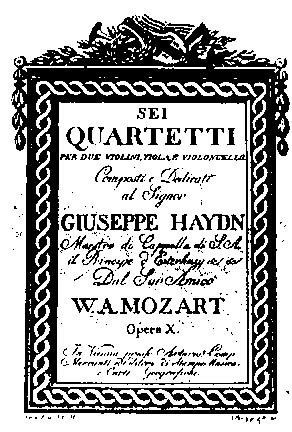 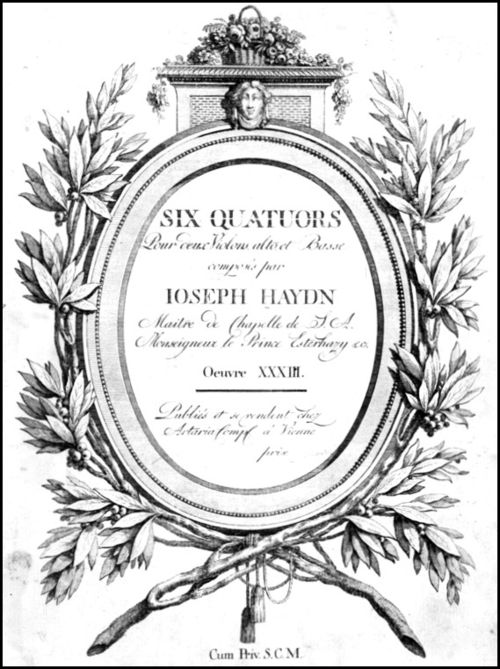 Haydn: Six Quartets, op. 33 (1781)
Mozart: Six Quartets in Reply (1785)
K. 387 in G, first movement
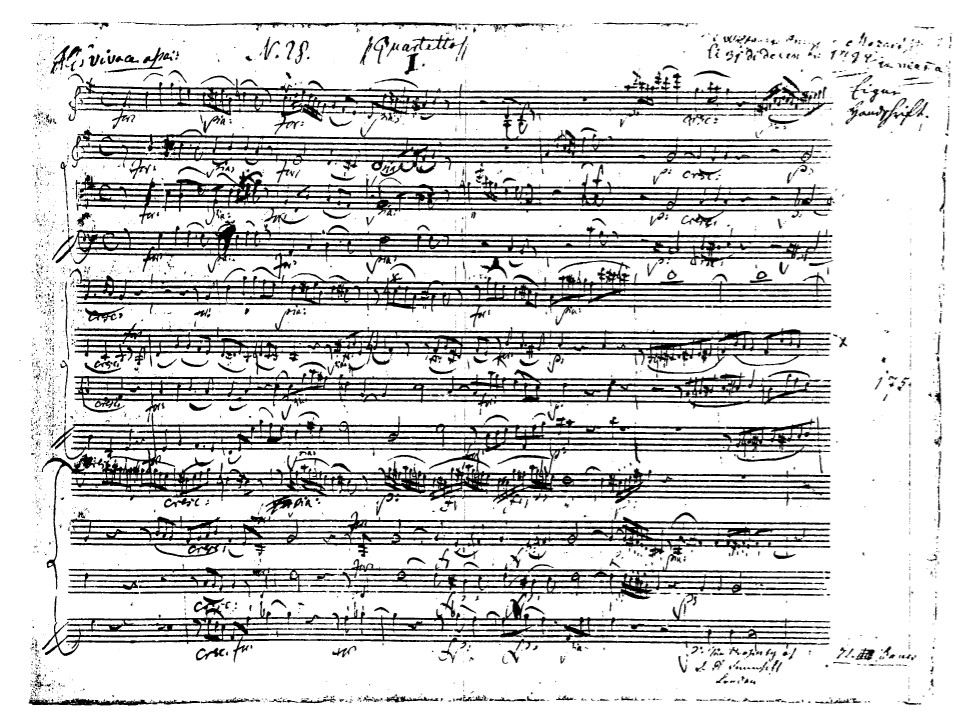 K. 387 in G, finale
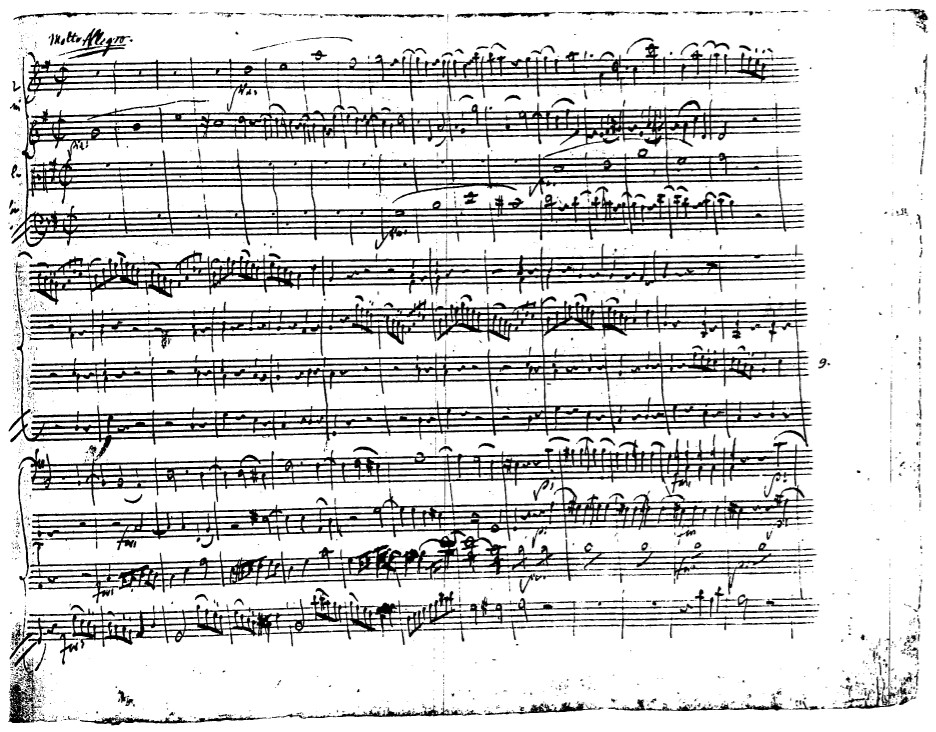 K. 458 in B-flat (“Hunt”), first movement
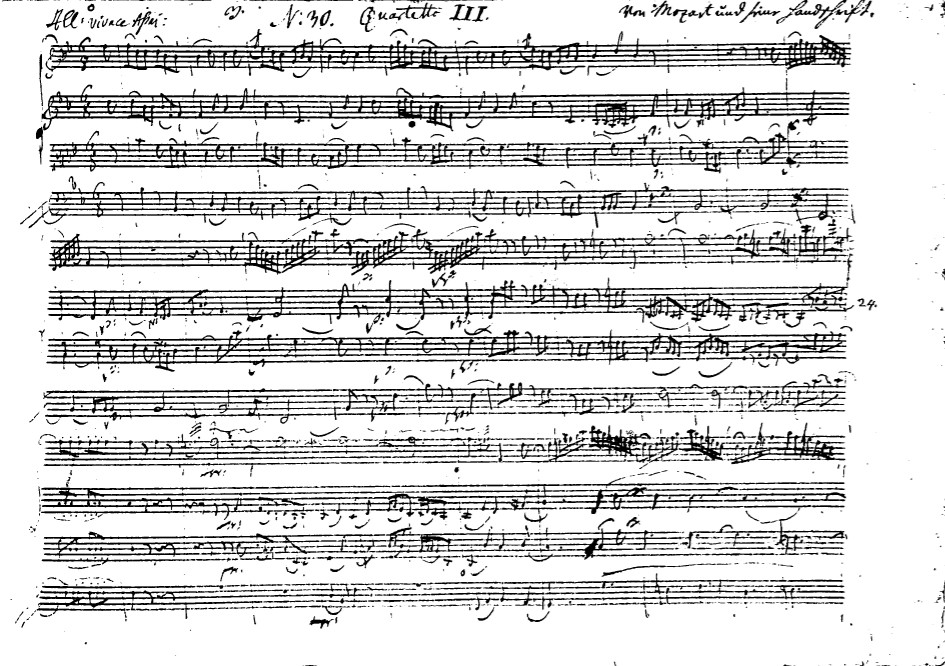 Mozart: The Six Quartets Dedicated to Haydn
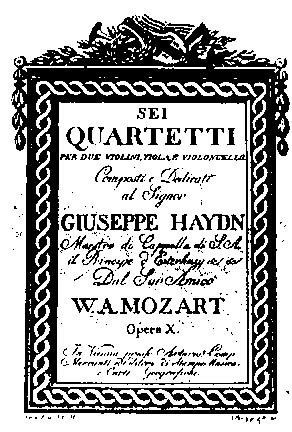 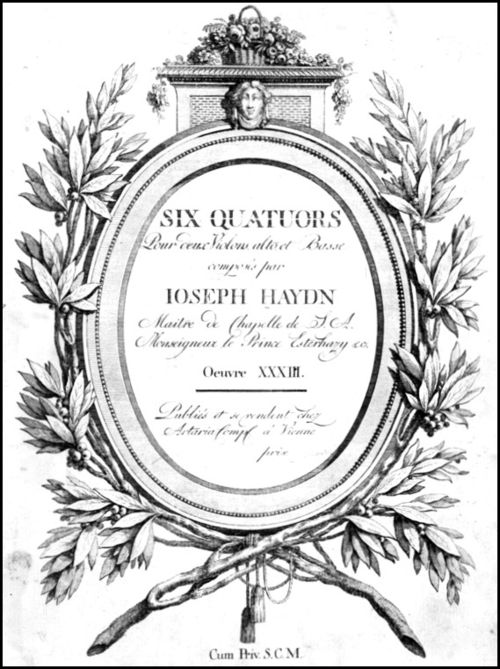 Haydn: Six Quartets, op. 33 (1781)
Mozart: Six Quartets in Reply (1785)
Leopold Mozart to Wolfgang, February 1785: “Herr Haydn said to me, ‘I tell you before God and as an honest man that your son is the greatest composer I know, either personally or by reputation.  He has taste and, moreover, the greatest possible knowledge of the science of composing.’”
K.465 in C (“Dissonance”), first movement
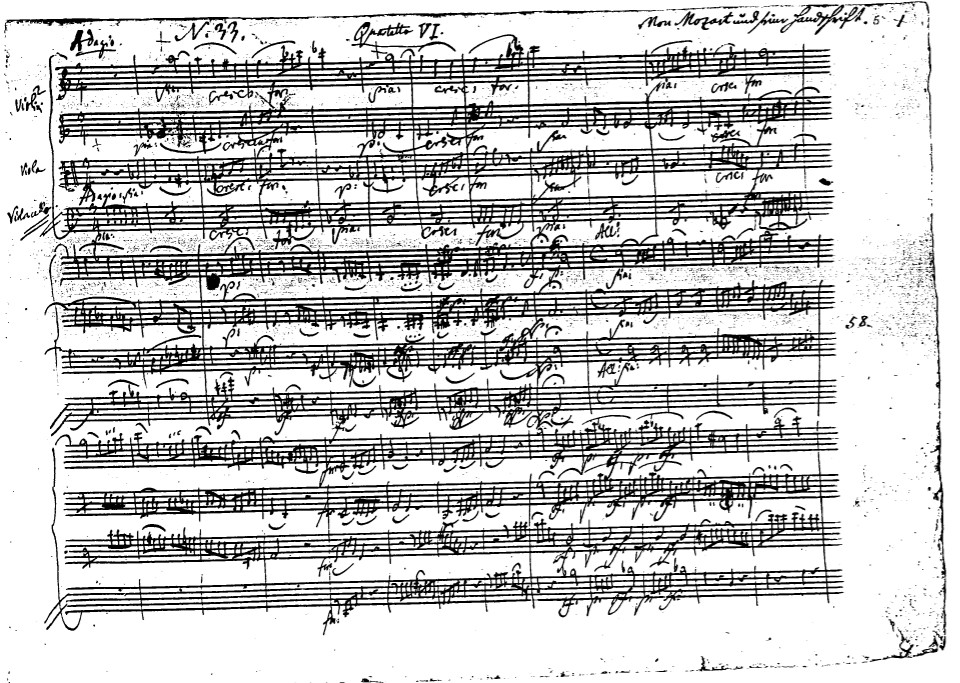 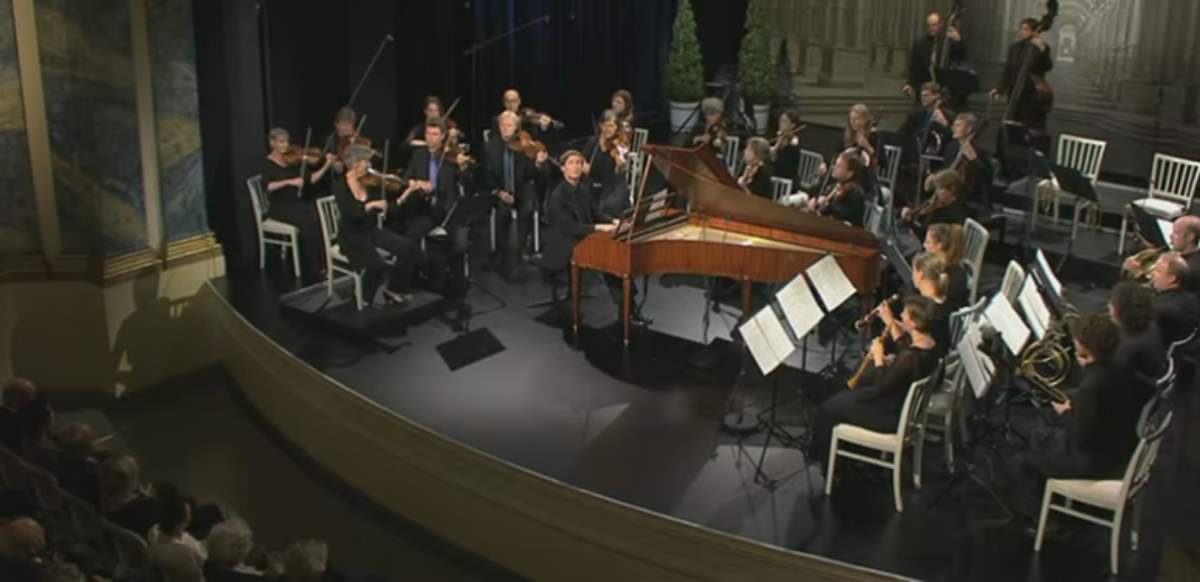 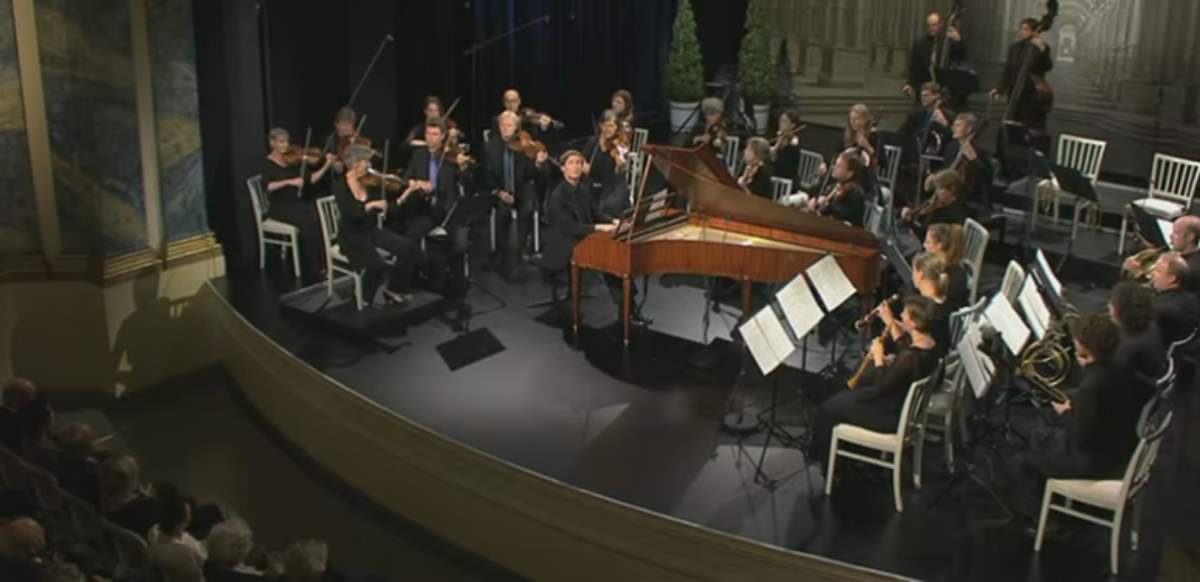 A Major, K. 488/ii (1786)
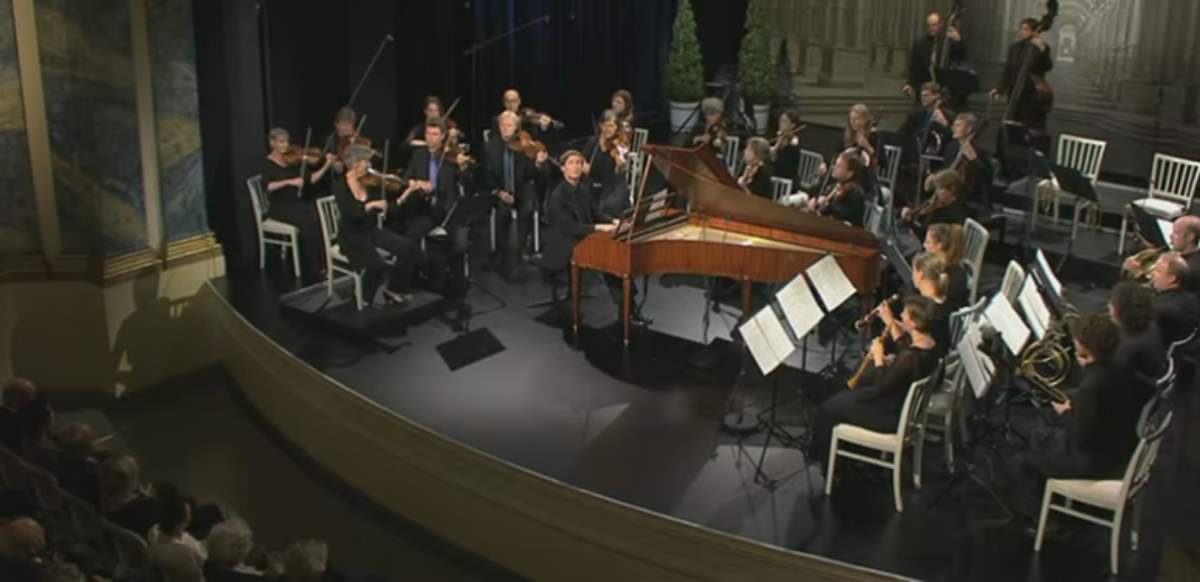 A Major, K. 488/ii (1786)

A Major, K. 488/ii  (f-sharp minor; minor-mode siciliana)
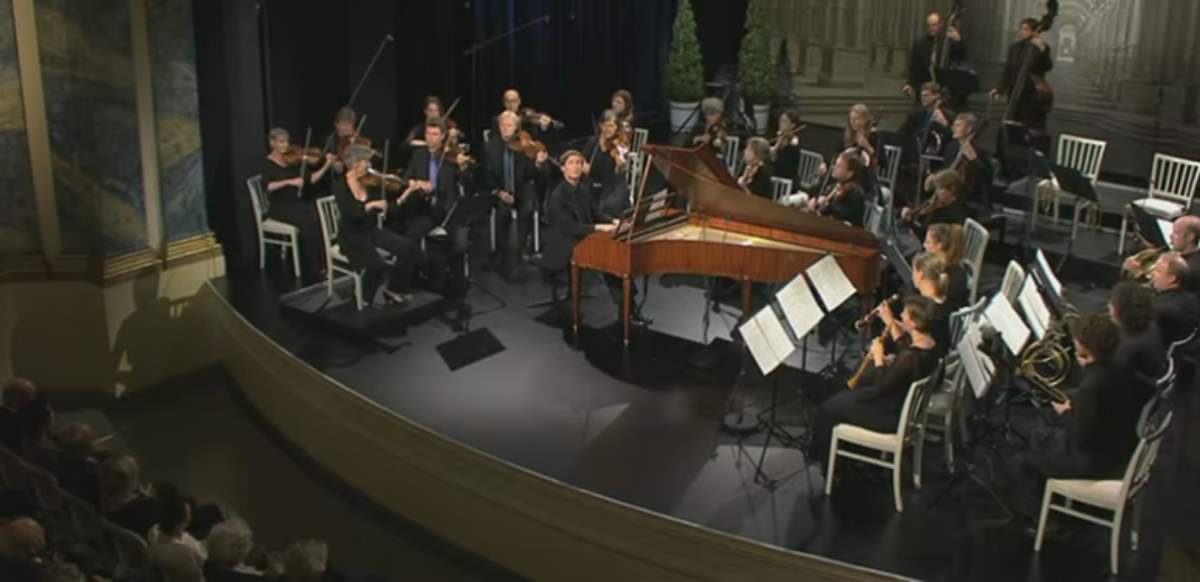 A Major, K. 488/ii (1786)

A Major, K. 488/ii  (f-sharp minor; minor-mode siciliana)

D Minor, K. 466/i (1785)
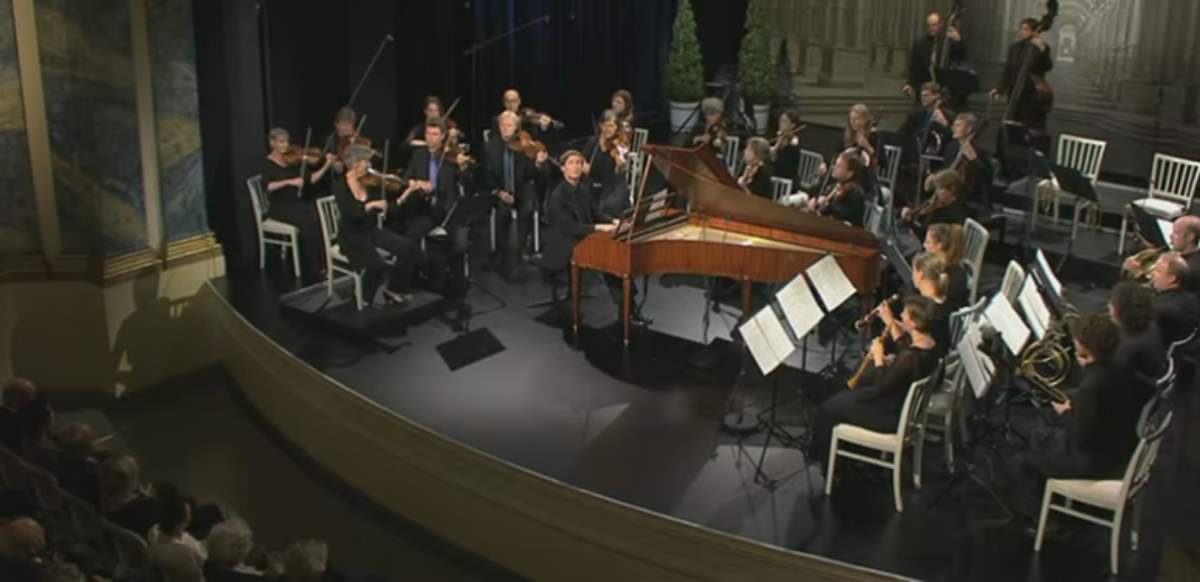 A Major, K. 488/ii (1786)

A Major, K. 488/ii  (f-sharp minor; minor-mode siciliana)

D Minor, K. 466/i (1785)

C Minor, K. 491/i (1786)
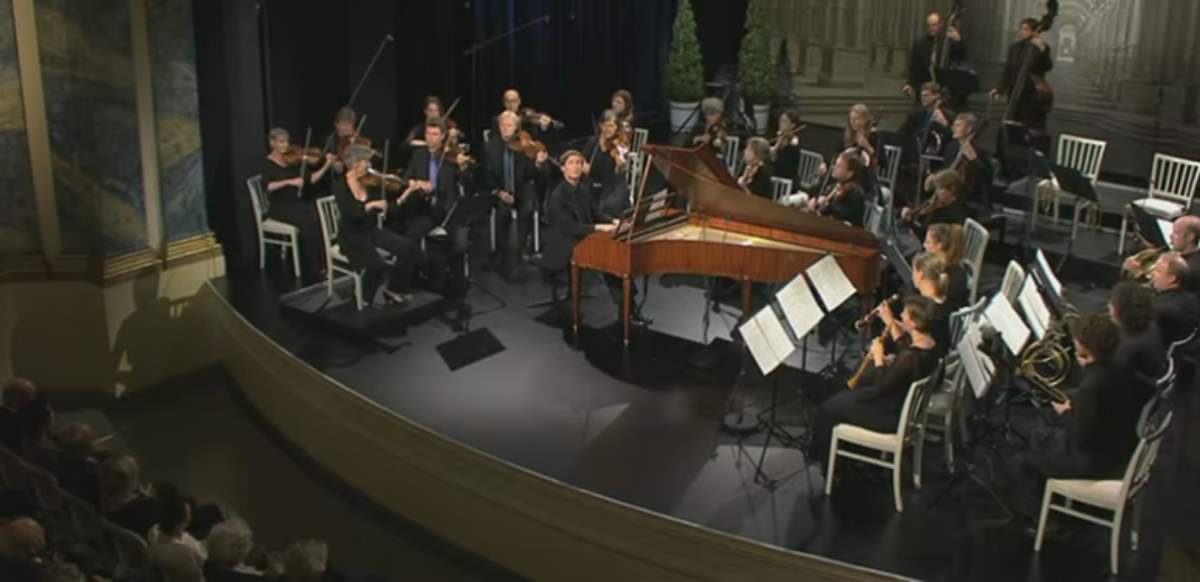 A Major, K. 488/ii (1786)

A Major, K. 488/ii  (f-sharp minor; minor-mode siciliana)

D Minor, K. 466/i (1785)

C Minor, K. 491/i (1786)

C Minor, K. 491/iii (1786)
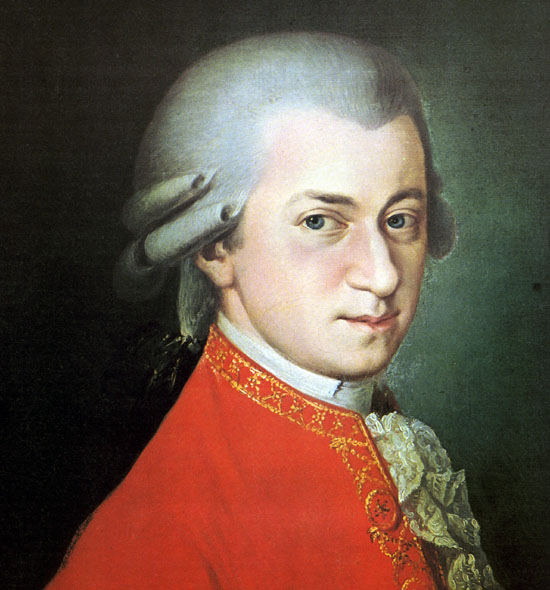 Mozart to his father, 28 December 1782: [My new piano concertos are] something between too easy and too difficult. . . Here and there sustaining the interest of connoisseurs only, but in such a way the non-connoisseurs must also be pleased with it without knowing why.”
The Dilemma?
“Kenner” (Connoisseur)

Growing “Cult” of Art Music (for Insiders)

“Higher Level” of Sophisticated Composition

More Aesthetic/Philosophical Claims

Aristocratic Patrons
“Liebhaber” (Amateur)

Domestic Consumption for a “Universal Public”

Art: Taste, moderation, simplicity for a wider appeal

Avoidance of Excessive Subtlety or Complexity
The Dilemma?
C.P.E. Bach, Six Collections of Keyboard Music “für Kenner und Liebhaber” (publ. 1779-1787): sonatas, rondos, fantasias
Mozart to his father, 28 December 1782: [My new piano concertos are] something between too easy and too difficult. . . Here and there sustaining the interest of connoisseurs only, but in such a way the non-connoisseurs must also be pleased with it without knowing why.”
“Kenner” (Connoisseur)

Growing “Cult” of Art Music (for Insiders)

“Higher Level” of Sophisticated Composition

More Aesthetic/Philosophical Claims

Aristocratic Patrons
“Liebhaber” (Amateur)

Domestic Consumption for a “Universal Public”

Art: Taste, moderation, simplicity for a wider appeal

Avoidance of Excessive Subtlety or Complexity
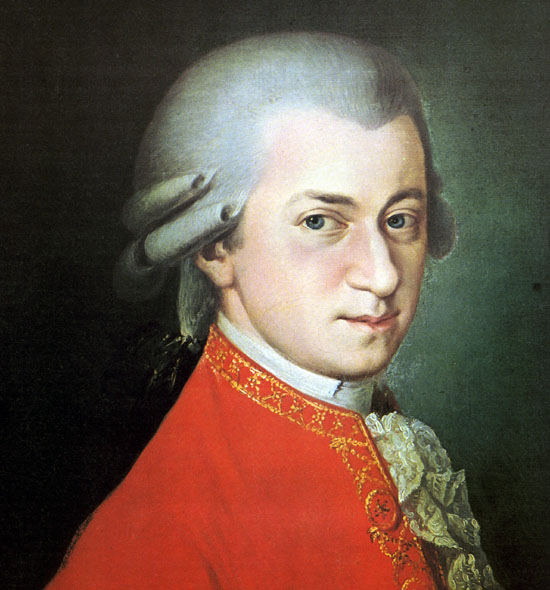 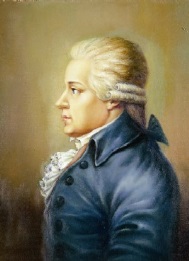 Karl Ditters von Dittersdorf
“Mozart’s string quartets . . . because of their unrelenting, 
extreme artfulness, are not everyone’s purchase.”  (1788)
The Dilemma?
C.P.E. Bach, Six Collections of Keyboard Music “für Kenner und Liebhaber” (publ. 1779-1787): sonatas, rondos, fantasias
Mozart to his father, 28 December 1782: [My new piano concertos are] something between too easy and too difficult. . . Here and there sustaining the interest of connoisseurs only, but in such a way the non-connoisseurs must also be pleased with it without knowing why.”
“Kenner” (Connoisseur)

Growing “Cult” of Art Music (for Insiders)

“Higher Level” of Sophisticated Composition

More Aesthetic/Philosophical Claims

Aristocratic Patrons
“Liebhaber” (Amateur)

Domestic Consumption for a “Universal Public”

Art: Taste, moderation, simplicity for a wider appeal

Avoidance of Excessive Subtlety or Complexity
The Dilemma?
“Liebhaber” (Amateur)

Domestic Consumption for a “Universal Public”

Art: Taste, moderation, simplicity for a wider appeal

Avoidance of Excessive Subtlety or Complexity
“Kenner” (Connoisseur)

Growing “Cult” of Art Music (for Insiders)

“Higher Level” of Sophisticated Composition

More Aesthetic/Philosophical Claims

Aristocratic Patrons
Not only do Mozart’s uncanny human portraits in sound seem to resonate with the reality of a concrete personality; they inspire empathy as well—and this was Mozart’s other breakthrough.  One is apt to respond to a work by him not only thinking “it’s about him,” but also by thinking that, somehow, “it’s about me.”  The bond of kinship thus established between the composer’s subjectivity and the listener’s—a human bond of empathy seemingly capable of transcending differences in age, rank, gender, nation, or any other barrier—is supremely in the optimistic spirit of the Enlightenment.  When the feat is duplicated [by Mozart] in the wordless realm of instrumental music . . . that music is invested with a sense of importance—indeed, of virtual holiness—it had never known before.  We can begin to see why Mozart could be worshiped, particularly by his nineteenth-century posterity, as a kind of musical god who worked a beneficent, miraculous influence in the world.

Richard Taruskin, II, 475
“Mozart endowed music with the fiction of subjectivity, the fiction that the music is itself a listening, acting, and reacting subject, with a past and a future, a desire for origins and for reconciliation with the world in both space and time. . . .  This new musical subjectivity is in turn able to embody melancholy, not as a [mere] description or correlative of human mood, but as a function of its own inner life.”
Michael P. Steinberg, “Music and Melancholy,” Critical Inquiry 40 (2014), 291.
T. S. Eliot, “The Dry Salvages,” extract (from Four Quartets, 1941)
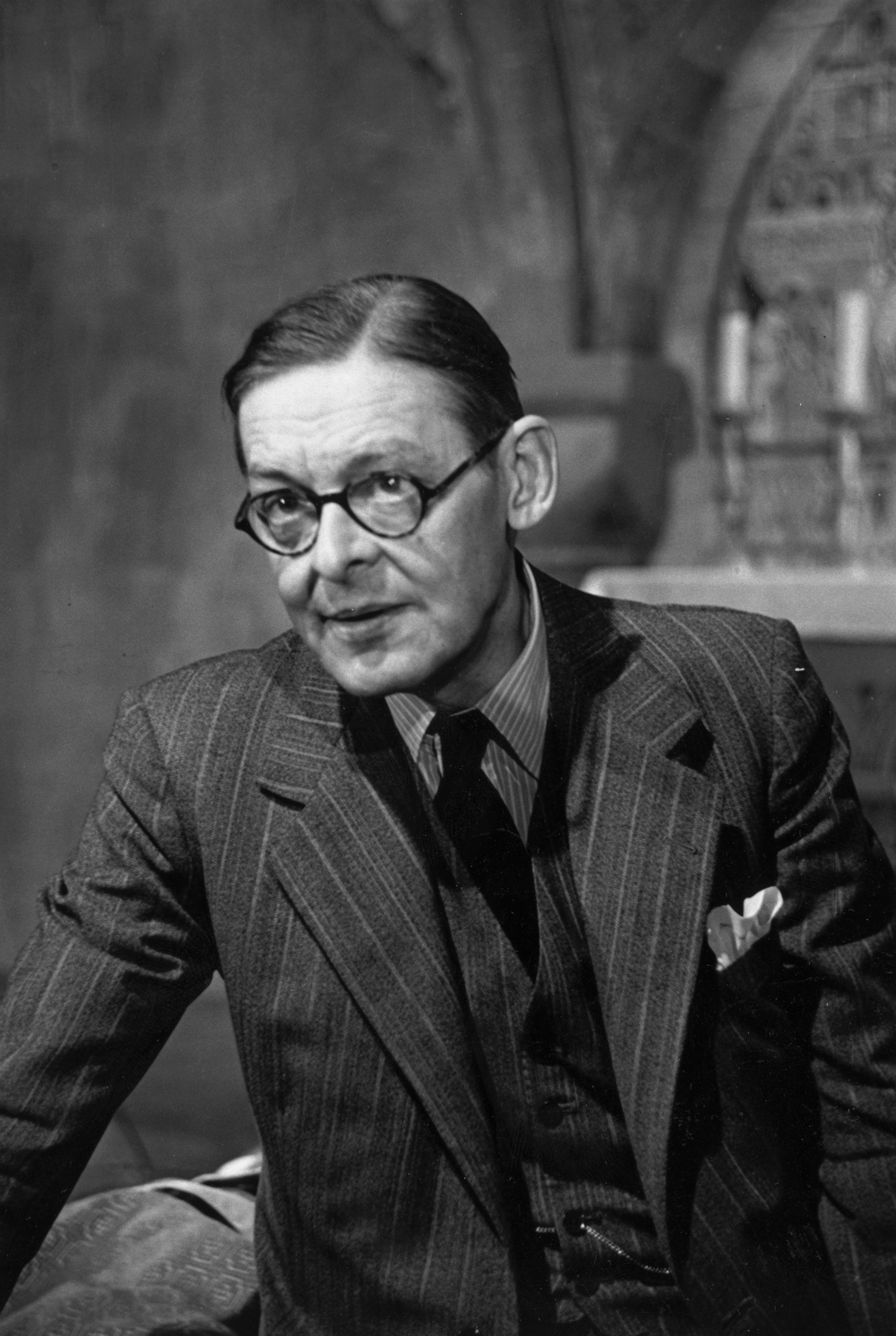 . . . . . . 
For most of us, there is only the unattendedMoment, the moment in and out of time,The distraction fit, lost in a shaft of sunlight,The wild thyme unseen, or the winter lightningOr the waterfall, or music heard so deeplyThat it is not heard at all, but you are the musicWhile the music lasts. These are only hints and guesses,Hints followed by guesses; and the restIs prayer, observance, discipline, thought and action.
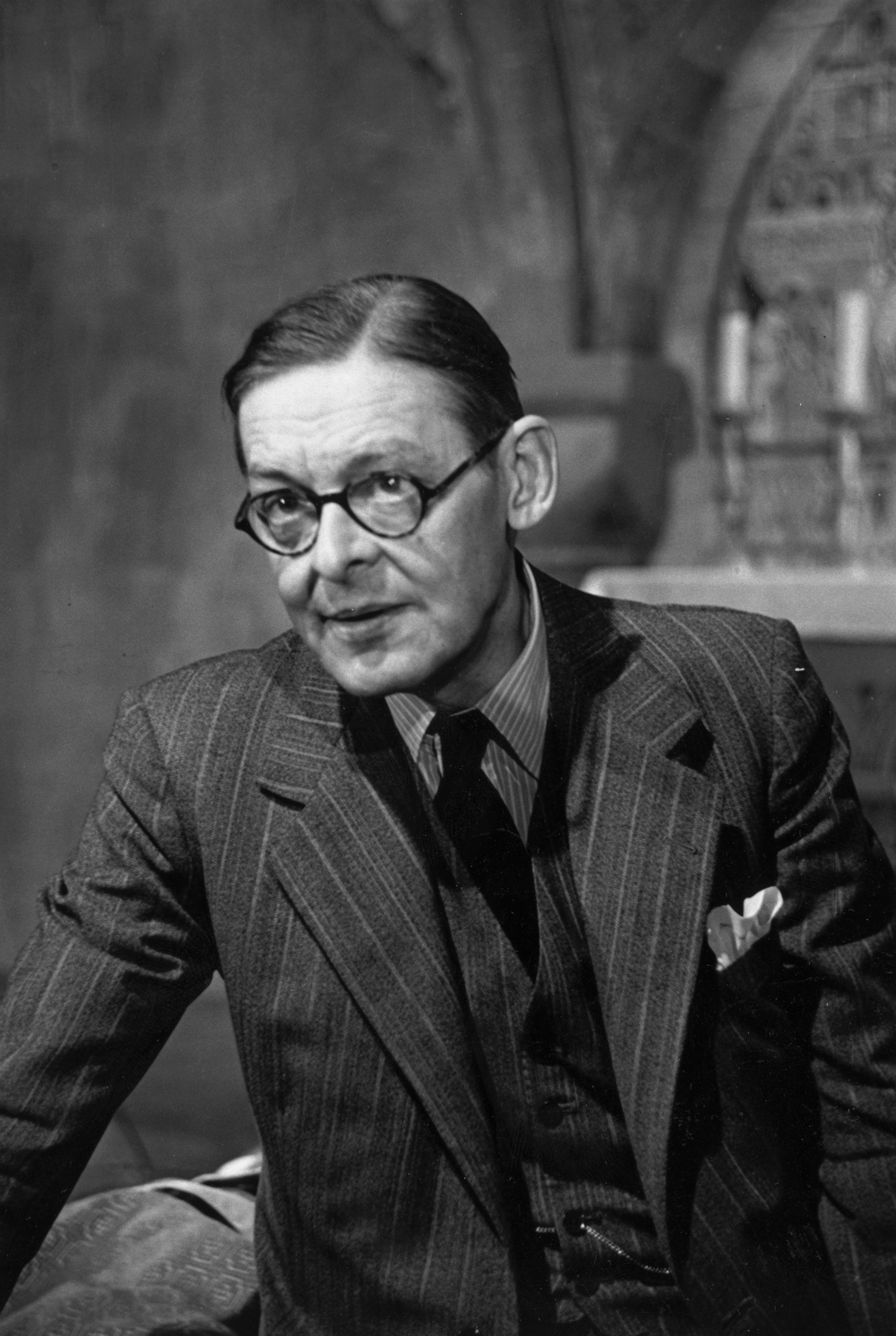 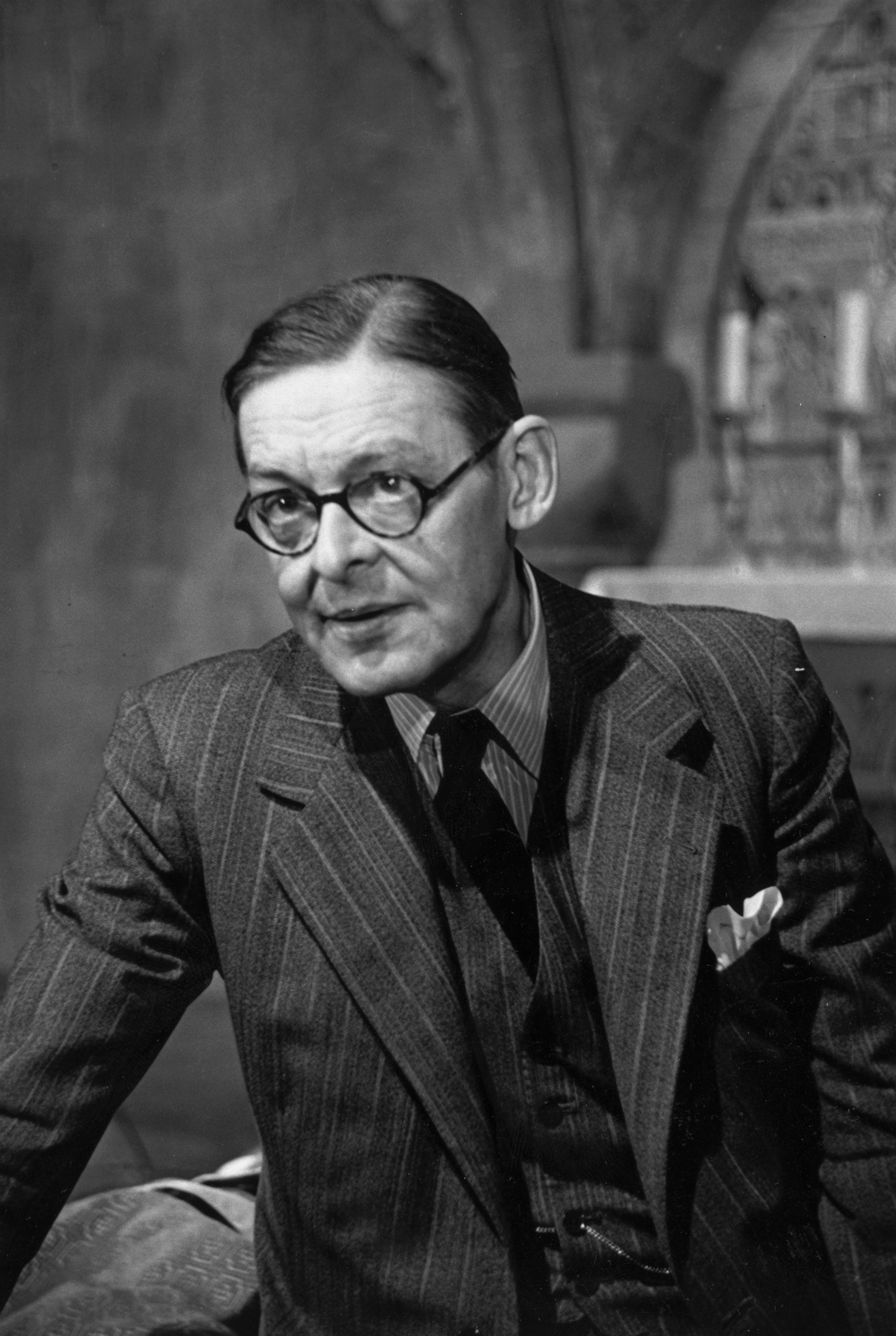